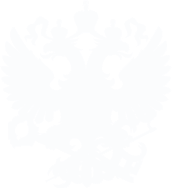 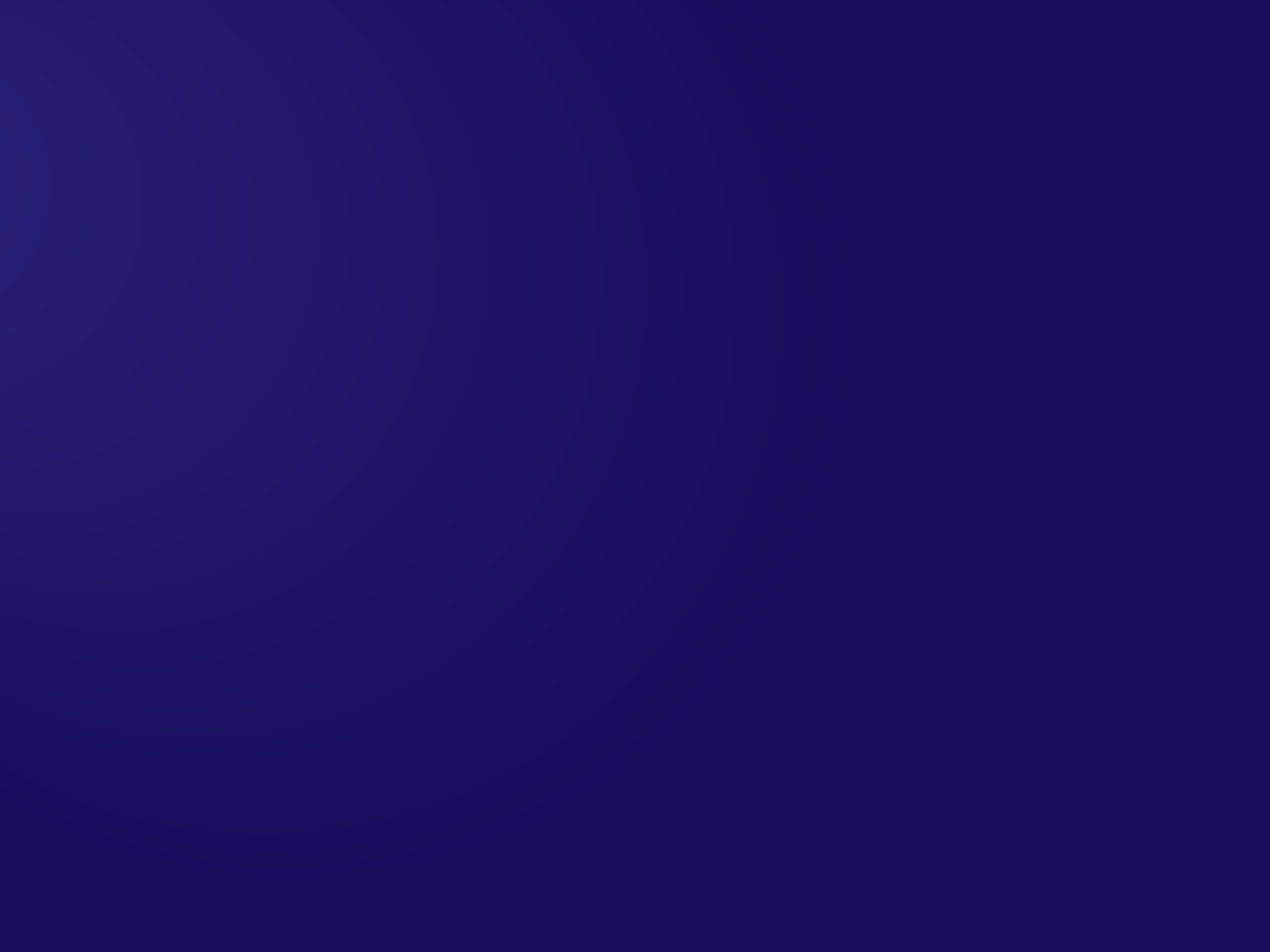 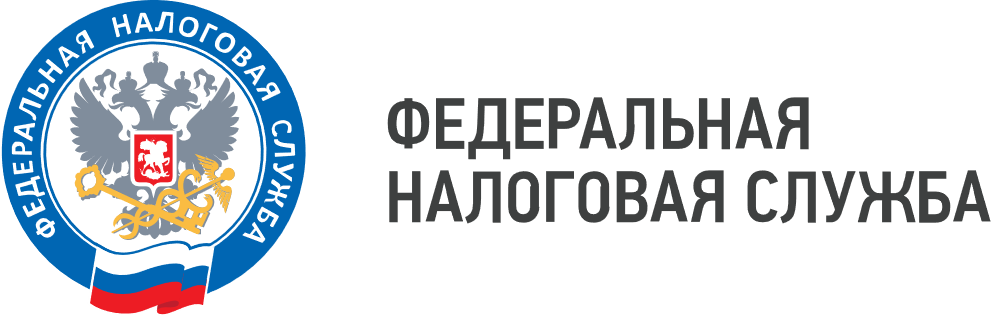 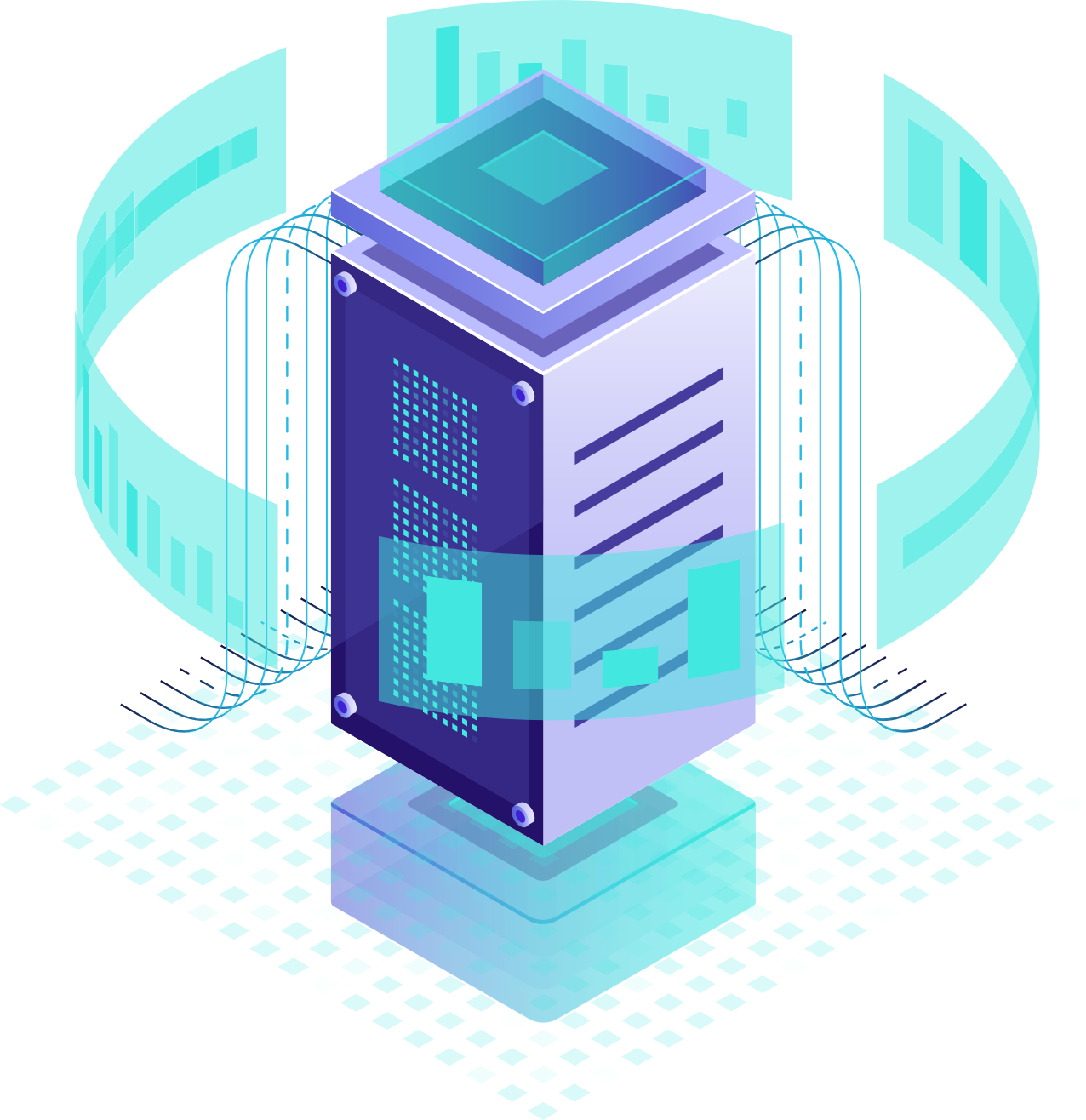 ИТОГИ ДЕЯТЕЛЬНОСТИ ФНС РОССИИ
ЯНВАРЬ-ОКТЯБРЬ 2021 ГОДА
МОСКВА 2021
СОДЕРЖАНИЕ
ДИНАМИКА КЛЮЧЕВЫХ СОЦИАЛЬНО-ЭКОНОМИЧЕСКИХ ПОКАЗАТЕЛЕЙ
+8,2 п.п.
+3,0 п.п.
+7,3 п.п.
+4,8%
+6,1%
+4,7%
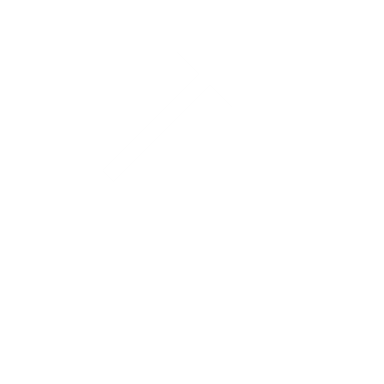 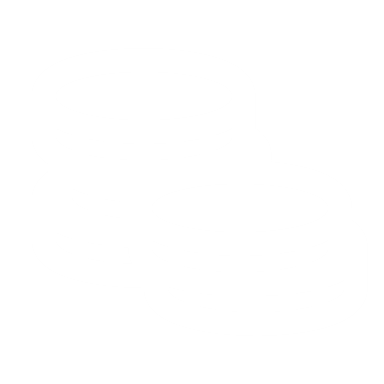 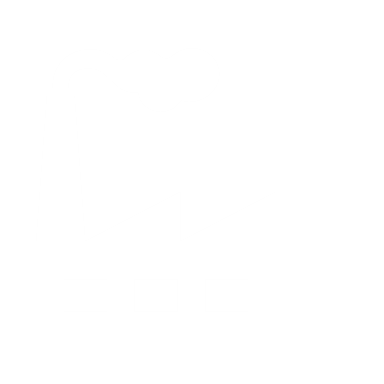 ВВП (I полугодие 2021)
Инфляция (9 мес. 2021)
Индекс промышленного производства (9 мес. 2021)
+ в 2,4 раза
+3,6 п.п.
+0,4 п.п.
+9,2%
+3,0%
+ в 1,8 раза
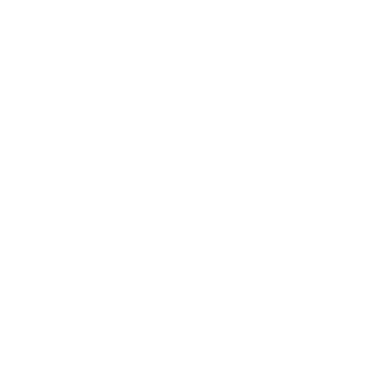 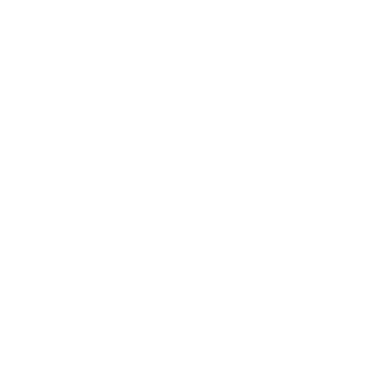 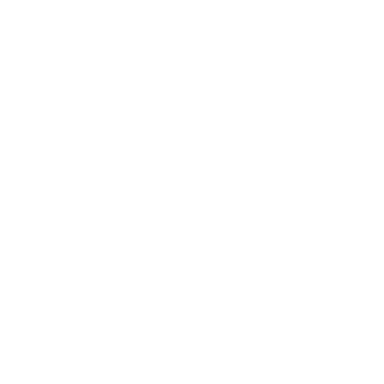 Заработная плата:
номинальная (8 мес. 2021)
Заработная плата:
реальная (8 мес. 2021)
Прибыль прибыльных 
организаций (8 мес. 2021)
+12,2 п.п.
+3,2%
в 1,7 раза
+8,4%
73,8
67,6
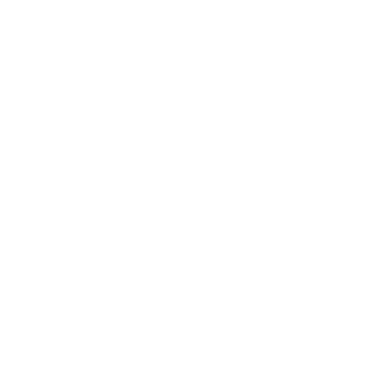 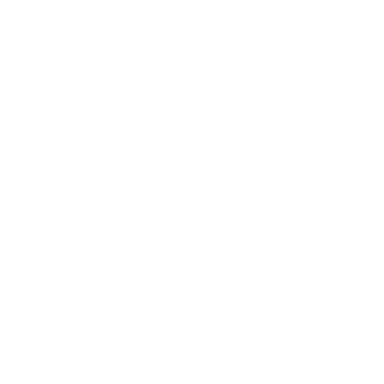 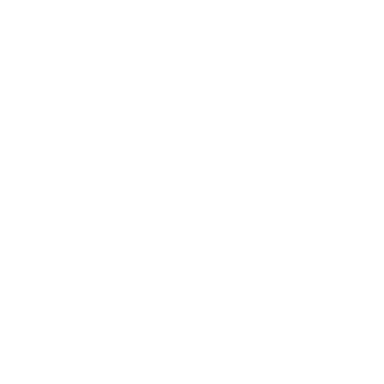 Оборот розничной торговли
(9 мес. 2021)
Средний курс доллара (10 мес. 2021)
(рублей за доллар)
Средняя цена на нефть марки “URALS” (долларов/баррель) (10 мес. 2021)
[Speaker Notes: В 2021 году экономика продемонстрировала существенное восстановление после снижения в 2020 году. По предварительной оценке Росстата, за I полугодие 2021 год ВВП вырос на 4,8% (за аналогичный период 2020 года ВВП снизился на 3,4% ).
Так, промышленность за 10 месяцев 2021 года выросла на 4,7% (в I полугодии 2020 года снижение на 2,6%). Сектор добычи полезных ископаемых, при этом, показывает аналогичные показатели (103%, против 94% за аналогичный период ), темп роста обрабатывающих производств показывает положительный темп роста после замедления в 2020 году (105,2% против скромных показателей 2020 года на уровне 100,2%).
Оборот розничной торговли составил 108,4%, тем самым обозначив выход показателя к «доковидному» уровню (темп роста выше на 3,3 п.п. чем в соответствующем периоде 2020 года). 
Также, показатель прибыли прибыльных организаций продолжил сложившуюся в I полугодии 2021 года положительную динамику и демонстрирует рост в 1,8 раза против снижения на 14,9% за аналогичный период прошлого года. 
Среднемесячная заработная плата относительно соответствующего периода 2020 года демонстрирует рост на 9,2%, при этом динамика заработной платы в реальном выражении выше на 0,4 п.п. показателя аналогичного периода прошлого года. 
Динамика поступлений за указанный период также коррелирует с общей динамикой экономики Российской Федерации.]
АДМИНИСТРАТОРЫ ДОХОДОВ ЗА 9 МЕСЯЦЕВ 2021 ГОДА
КОНСОЛИДИРОВАННЫЙ БЮДЖЕТ РФ И БЮДЖЕТЫ ГОСУДАРСТВЕННЫХ ВНЕБЮДЖЕТНЫХ ФОНДОВ ПО ОСНОВНЫМ АДМИНИСТРАТОРАМ ДОХОДОВ
КОНСОЛИДИРОВАННЫЙ 
БЮДЖЕТ РФ 
ПО ОСНОВНЫМ АДМИНИСТРАТОРАМ ДОХОДОВ
ФЕДЕРАЛЬНЫЙ БЮДЖЕТ ПО ОСНОВНЫМ АДМИНИСТРАТОРАМ ДОХОДОВ
33 164
млрд руб.
26 720
млрд руб.
17 402
млрд руб.
ФНС России – 25 903,5 млрд рублей
ФНС России – 20 131,2 млрд рублей
ФНС России – 11 364,0 млрд рублей
ФТС России 5 013,2 млрд рублей
ФТС России – 5 013,2 млрд рублей
ФТС России – 4 809,9 млрд рублей
Росимущество -  293,3 млрд рублей
Росимущество -  293,3 млрд рублей
ГВБФ – 133,0 млрд рублей
(без СВ, администрируемых ФНС России)
Минфин России – 247,6 млрд рублей
Минфин России – 247,6 млрд рублей
Другие администраторы доходов -  
686,8 млрд рублей
Другие администраторы доходов -  
2 114,6 млрд рублей
Другие администраторы доходов -  
1 034,5 млрд рублей
ПОСТУПЛЕНИЕ АДМИНИСТРИРУЕМЫХ ФНС РОССИИ ДОХОДОВ  В КОНСОЛИДИРОВАННЫЙ БЮДЖЕТ РОССИЙСКОЙ ФЕДЕРАЦИИ В ЯНВАРЕ-ОКТЯБРЕ 2021 ГОДА (НАРАСТАЮЩИМ  ИТОГОМ), МЛРД РУБ.
+37%
+ 76,0%
5 763
+ 45,4%
+ 31,0%
+ 16,6%
4 996
4 517
3 758
+ 7,8%
1 129
ИМУЩЕСТВЕННЫЕ
 НАЛОГИ
НДПИ
НАЛОГ НА ПРИБЫЛЬ
НДФЛ
НДС
ПОСТУПЛЕНИЕ АДМИНИСТРИРУЕМЫХ ФНС РОССИИ ДОХОДОВ В ФЕДЕРАЛЬНЫЙ БЮДЖЕТИ КОНСОЛИДИРОВАННЫЕ БЮДЖЕТЫ СУБЪЕКТОВ РОССИЙСКОЙ ФЕДЕРАЦИИВ ЯНВАРЕ-ОКТЯБРЕ 2021 ГОДА (НАРАСТАЮЩИМ  ИТОГОМ), МЛРД РУБ.
+ 46,6%
+ 26,3%
ФЕДЕРАЛЬНЫЙ БЮДЖЕТ
КОНСОЛИДИРОВАННЫЕ БЮДЖЕТЫ СУБЪЕКТОВ РФ
НАЛОГ НА ПРИБЫЛЬ ОРГАНИЗАЦИЙ, МЛРД РУБ.
Исполнение параметров федерального бюджета на 2021 год по налогу на прибыль организаций
КБ РФ
+45,4%
+46 млрд руб.
ФБ
+34,3%
КБС РФ
+49,5%
[Speaker Notes: Поступления по налогу на прибыль организаций за 10 месяцев 2021 года составили 4 996 млрд рублей, что на 1 561 млрд рублей, или на 45,4% больше поступлений аналогичного периода 2020 года.
	По налогу на прибыль организаций, зачисляемого по соответствующим ставкам поступления составили 4 411 млрд рублей, что на 1 529 млрд рублей, или на 53,1% больше поступлений аналогичного периода 2020 года, что обусловлено ростом поступлений от организаций металлургического и химического сектора экономики (рост цен на продукцию черной, цветной металлургии и продукты нефтехимии в I полугодии 2021 года), сектора оптово-розничной торговли (восстановление потребительского спроса), финансового сектора экономики (волатильность курса рубля) и нефтегазовой отрасли (рост средних цен реализации природного газа на экспорт и рост цены на нефть марки Urals).
	По налогу на прибыль организаций с доходов, полученных в виде дивидендов поступления составили 336 млрд рублей, что на 58,2 млрд рублей, или на 20,9% больше поступлений аналогичного периода 2020 года, что обусловлено уплатой налога при выплате дивидендов по кругу организаций, ранее не осуществлявших выплату дивидендов и ростом выплат на одну акцию по ряду организаций металлургического экономики.]
НАЛОГ НА ДОБАВЛЕННУЮ СТОИМОСТЬ, МЛРД РУБ.
Исполнение параметров федерального бюджета на 2021 год по налогу на добавленную стоимость  на товары (работы, услуги), реализуемые на территории Российской Федерации
ПОСТУПЛЕНИЕ НДС
+31,0%
41 млрд руб.
ВОЗМЕЩЕНИЕ НДС
+14,9%
[Speaker Notes: Поступления НДС за 10 месяцев 2021 года составили 4 516,7 млрд рублей, что больше поступлений аналогичного периода прошлого года (+31,0% или +1 069,5 млрд рублей). На темп роста поступлений налога за 10 месяцев 2021 года оказало влияние:
1)	рост налоговой базы за счет влияния экономических факторов, в том числе:
 -       рост ВВП, высокая динамика роста цен производителей в нефтегазовой (+79,9 п.п.) и металлургической (+53,7 п.п.) отраслях;
 -  рост начислений по авансам за счет финансирования государственных заказов;
2) влияние структурно-временного сдвига на налоговую базу прошлого 2020 года.]
НАЛОГ НА ДОХОДЫ ФИЗИЧЕСКИХ ЛИЦ, МЛРД РУБ.
НДФЛ
+16,6%
НДФЛ С ДОХОДОВ, ИСТОЧНИКОМ КОТОРЫХ ЯВЛЯЕТСЯ НАЛОГОВЫЙ АГЕНТ
+16,1%
[Speaker Notes: Поступления налога на доходы физических лиц в консолидированный бюджет Российской Федерации в январе-октябре 2021 года составили 3 757,6 млрд рублей, что на 536,1 млрд рублей, или на 16,6% больше, чем  в  аналогичном периоде прошлого года. Рост поступлений обусловлен восстановлением доходов граждан, ростом среднемесячной заработной платы в январе-августе к аналогичному периоду прошлого года на 9,2%, ростом поступлений налога с дивидендов и низкой налоговой базой прошлого года в связи со снижением деловой активности на фоне ограничительных мер из-за распространения новой коронавирусной инфекции.]
АКЦИЗЫ, МЛРД РУБ.
Исполнение параметров федерального бюджета на 2021 год по акцизам по подакцизным товарам (продукции), производимым на территории Российской Федерации*
КБ РФ
-54,6%
ФБ
КБС РФ
+16,9%
*без учета акциза на нефтяное сырье, направленное на переработку
[Speaker Notes: Акцизов поступило 696 млрд рублей – снижение на 54,6%, или на 836 млрд рублей. На динамику поступлений акцизов оказал влияние ряд факторов:
- изменение макроэкономических показателей: поступления снизились на 924,1 млрд рублей: по акцизу на нефтяное сырье, направленное на переработку - на 918,9 млрд рублей (изменение цены реализации автомобильного бензина и дизельного топлива на роттердамском рынке); по акцизам на природный газ поступления снизились на 5,2 млрд рублей (изменение цены реализации и курса доллара США);
- изменение законодательства - увеличение ставок: поступления увеличились на 5,1 млрд рублей: по акцизам на табачную продукцию – 96,9 млрд рублей, по акцизам на нефтепродукты – 23,8 млрд рублей, по акцизам на пиво – 6,5 млрд рублей, по акцизам на алкогольную продукцию – 6,3 млрд рублей, по акцизам на автомобили – 1,1 млрд рублей, при снижении поступлений по акцизу на нефтяное сырье на 130,0 млрд рублей, по средним дистиллятам на 6 млрд рублей;
- изменение объемов реализации: поступления увеличились на 94,0 млрд рублей за счет акцизов на нефтепродукты - на 54,1 млрд рублей, акцизов на природный газ – на 34,3 млрд рублей, акцизов на автомобили – на 7,6 млрд. рублей, акцизов на табачную продукцию - на 4,7 млрд рублей, акцизов на табак (табачные изделия), предназначенный для потребления путем нагревания, - на 4,1 млрд рублей, акцизов на пиво – на 3,9 млрд рублей, акцизов на алкогольную продукцию – на 2,8 млрд рублей, при снижении поступлений по акцизам на средние дистилляты на 12 млрд рублей.]
НАЛОГ НА ДОБЫЧУ ПОЛЕЗНЫХ ИСКОПАЕМЫХ, МЛРД РУБ.
Исполнение параметров 
федерального бюджета на 2021 год по налогу на добычу полезных ископаемых
в  1,8 раза
КБ РФ
5 763
+1 364 млрд руб.
НЕФТЬ В ФБ
в 1,9 раза
ГАЗ ГОРЮЧИЙ ПРИРОДНЫЙ В ФБ
+16,3%
ГАЗОВЫЙ КОНДЕНСАТ В ФБ
в 1,7 раза
[Speaker Notes: За январь-октябрь 2021 года сумма поступлений НДПИ в консолидированный бюджет Российской Федерации составила 5 763,4 млрд рублей, что на 2 488,9 млрд рублей, или в 1,8 раза больше января-октября 2020 года.
Увеличение поступлений по НДПИ обусловлено в основном ростом поступлений по НДПИ на добычу нефти на 2 271,8 млрд рублей, что связано с:
увеличением цены на нефть марки «Urals» в декабре 2020 года-сентябре 2021 года на 50,0% (с 42,9 до 64,4 долл./за барр.) при одновременном росте курса доллара США на 5,8% (с 70,0 до 74,0 рублей за долл. США) [по экспертной оценке дополнительно поступило – 2 114,9 млрд рублей];
изменением законодательства:
в соответствии с Федеральным законом от 03 августа 2018 года № 301-ФЗ «О внесении изменений в отдельные законодательные акты Российской Федерации» в части порядка расчета коэффициентов Кман (в составе показателей увеличивается Ккорр с 0,333 в 2020 году до 0,500 в 2021 году) и Кабдт, увеличивающих ставку НДПИ в виде нефти [экспертно дополнительно поступило – 532,6 млрд рублей];
в соответствии с Федеральным законом от 15 октября 2020 года № 342-ФЗ «О внесении изменений в главы 25.4 и 26 части второй Налогового кодекса Российской Федерации» в части отмены понижающих коэффициентов (Кв и Свн), применяемых к ставке налога, и одновременно расширение перечня участков недр, в отношении которых возможно применения режима НДД [экспертно недопоступление составило – 375,7 млрд рублей].]
ИМУЩЕСТВЕННЫЕ НАЛОГИ, МЛРД РУБ.
+7,8%
ИМУЩЕСТВЕННЫЕ НАЛОГИ
+6,1%
НАЛОГ НА ИМУЩЕСТВО ФЛ
+7,7%
НАЛОГ НА ИМУЩЕСТВО ОРГАНИЗАЦИЙ
+5,5%
ТРАНСПОРТНЫЙ НАЛОГ
+16,1%
С ОРГАНИЗАЦИЙ
+0,5%
С ФИЗИЧЕСКИХ ЛИЦ
+9,9%
ЗЕМЕЛЬНЫЙ НАЛОГ
[Speaker Notes: Поступления имущественных налогов в консолидированный бюджет Российской Федерации за 10 месяцев 2021 года составили 1 129 млрд руб. (107,8% по сравнению с аналогичным периодом прошлого года).
За 10 месяцев 2021 года налоговыми органами обеспечено поступление:
- имущественных налогов физических лиц в размере 117 млрд руб., что на 0,8% превышает аналогичный показатель 2020 года;
- имущественных налогов юридических лиц в размере 1 010 млрд руб., что на 6,5% больше аналогичного показателя 2020 года.]
УТИЛИЗАЦИОННЫЙ СБОР, МЛРД РУБ.
Исполнение параметров федерального бюджета на 2021 год 
по утилизационному сбору
УТИЛИЗАЦИОННЫЙ СБОР, ВСЕГО
> в 4,6 раза
79,9
УТИЛИЗАЦИОННЫЙ СБОР ЗА КОЛЕСНЫЕ ТРАНСПОРТНЫЕ СРЕДСТВА И ПРИЦЕПЫ К НИМ
> в 5,5 раза
УТИЛИЗАЦИОННЫЙ СБОР ЗА САМОХОДНЫЕ МАШИНЫ И ПРИЦЕПЫ К НИМ
> в 1,5 раза
[Speaker Notes: Рост поступлений утилизационного сбора за 10 месяцев 2021 года на 212,2 млрд рублей обусловлен:
изменением законодательства. Постановлением Правительства Российской Федерации от 15.11.2019 № 1457 внесены изменения в порядок расчета утилизационного сбора, в соответствии с которыми, коэффициенты расчета утилизационного сбора по начислениям начиная с 1 квартала 2020 года увеличены в среднем на 30% (по легковым ТС, на которые приходится 72,4% уплачиваемого сбора, коэффициенты увеличены в 2,0 раза). Иными словами, база для уплаты сбора в I квартале 2020 года сформирована до повышения коэффициентов расчета;
переносом срока уплаты сбора в 2020 году за I и II кварталы соответствующего года на декабрь 2020 года;
кроме того, в 4 квартале 2019 года рядом крупнейших производителей досрочно уплачен сбор на общую сумму 6,7 млрд рублей (срок уплаты которых приходился на I квартал 2020 года).]
НАЛОГИ, УПЛАЧИВАЕМЫЕ В СВЯЗИ С ПРИМЕНЕНИЕМ СПЕЦИАЛЬНЫХ НАЛОГОВЫХ РЕЖИМОВ*, МЛРД РУБ.
Численность плательщиков налогов, уплачиваемых в связи с применением спецрежимов, по видам налогов в 2020 году, тыс. плательщиков
Динамика поступления налогов, уплачиваемых в связи с применением специальных налоговых режимов 
за январь-октябрь 2021 года
+4,4%
ВСЕГО
-16,8%
+83,4%
УСН
+89,0%
ЕНВД
-33,2%
ЕСХН
+35,0%
ПАТЕНТ
↑ в 3,0 раза
+5,6%
-3,7%
* — за исключением СРП и налога на профессиональный доход
[Speaker Notes: Поступления налогов, уплачиваемых в связи с применением специальных налоговых режимов, в консолидированные бюджеты субъектов Российской Федерации в январе-октябре 2021 года составили 725 млрд рублей, что на 83,4%, или на 329,7 млрд рублей больше, чем в аналогичном периоде 2020 года. 
В связи с прекращением силы положений НК РФ в части ЕВНД уплата налога в связи с применением ЕНВД в 2021 году осуществляется только за IV квартал 2020 года. При этом налоговые отчисления плательщиков, ранее уплачивавших ЕНВД, начиная с 2021 года зачисляются в бюджет в виде налогов в связи с применением УСН и налога в связи с применением патентной системы налогообложения.]
НАЛОГ НА ПРОФЕССИОНАЛЬНЫЙ ДОХОД
Сумма уплаченного налога 20 602 млн рублей в 85 регионах
Численность зарегистрированных плательщиков налога на профессиональный доход в 23 наиболее «активных» регионах по состоянию на 01.10.2021, тыс. плательщиков
[Speaker Notes: С 1 января 2019 года в соответствии с Федеральным законом от 27.11.2018 № 422-ФЗ начался эксперимент по введению специального налогового режима «Налог на профессиональный доход», который стартовал в 4 регионах: в Москве, в Московской и Калужской областях, а также в Республике Татарстан.
С 1 января 2020 года к эксперименту по установлению специального налогового режима «Налог на профессиональный доход» присоединились 19 субъектов Российской Федерации. Изменения предусмотрены Федеральным законом от 15.12.2019 № 428-ФЗ.
С 1 июля 2020 года субъектам Российской Федерации, не включенным в эксперимент по установлению специального налогового режима НПД, предоставлено право его введения на территории субъекта Российской Федерации посредством издания соответствующего закона (изменения предусмотрены Федеральным законом от 01.04.2020 № 101-ФЗ).
Исходя из этого, с 1 июля 2020 года к эксперименту по установлению специального налогового режима НПД присоединились еще 49 субъектов Российской Федерации: Амурская, Архангельская, Астраханская, Белгородская, Брянская, Владимирская, Ивановская, Иркутская, Калининградская, Кемеровская, Кировская, Костромская, Курганская, Курская, Липецкая, Мурманская, Новгородская, Оренбургская, Орловская, Пензенская, Псковская, Рязанская, Саратовская, Смоленская, Тверская, Томская, Тульская и Ярославская области, Алтайский, Камчатский, Краснодарский, Ставропольский, Приморский Хабаровский края, республики Алтай, Бурятия, Дагестан, Коми, Крым, Мордовия, Саха (Якутия), Хакасия, Карелия, Удмуртская, Кабардино-Балкарская и Чувашская Республики, город Севастополь, Чукотский автономный округ и Еврейская автономная область, с 03.07.2020 - 1 субъект Российской Федерации: Республика Адыгея, с 09.07.2020 - 2 субъекта Российской Федерации: Республика Тыва, Ульяновская область, с 24.07.2020 - 1 субъект Российской Федерации: Республика Северная Осетия-Алания; с 01.08.2020 - 3 субъекта Российской Федерации: Вологодская область, Республика Калмыкия, Магаданская область. С 01.09.2020 присоединились еще 3 субъекта Российской Федерации: Карачаево-Черкесская Республика, Чеченская Республика, Забайкальский край. С 05.09.2020 присоединился 1 субъект РФ: Тамбовская область. 
С 06.09.2020 присоединился 1 субъект Российской Федерации: Республика Марий Эл. С 19.10.2020 присоседился еще 1 субъект Российской Федерации: Республика Ингушетия.

По состоянию на 01.10.2021 в качестве налогоплательщиков налога на профессиональный доход зарегистрировались порядка 3 398 тыс. человек. Суммарный доход, полученный самозанятыми гражданами, составил 697 млрд рублей.]
СТРАХОВЫЕ ВЗНОСЫ НА ОБЯЗАТЕЛЬНОЕ СОЦИАЛЬНОЕ СТРАХОВАНИЕ МЛРД РУБ.
Страховые взносы на ОСС
+12,3%
ПФР
+9,1%
ФОМС
+11,3%
ФСС
+63,5%
[Speaker Notes: Поступления страховых взносов на обязательное социальное страхование (ОСС), администрируемых ФНС России, в январе-октябре 2021 года составили 6 415,2 млрд рублей, что на 12,3%, или на 701,6 млрд рублей больше аналогичного периода 2020 года.
Темп роста поступлений страховых взносов, администрируемых ФНС России, в государственные внебюджетные фонды Российской Федерации в январе-октябре 2021 года выше темпа роста заработной платы (109,2% в январе-августе 2021 года) на 3,1 п.п.]
КОНТРОЛЬНАЯ РАБОТА
+17%
+22%
+61%
241
125
25
МЛРД РУБ.
МЛРД РУБ.
МЛРД РУБ.
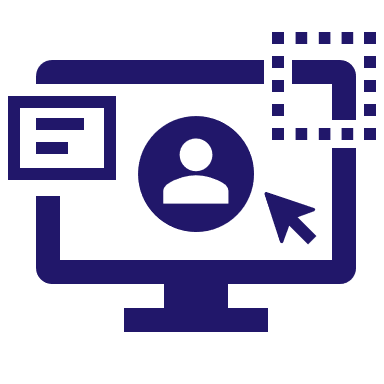 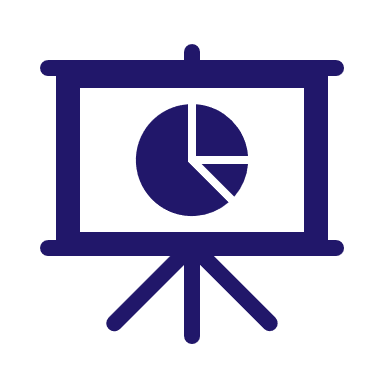 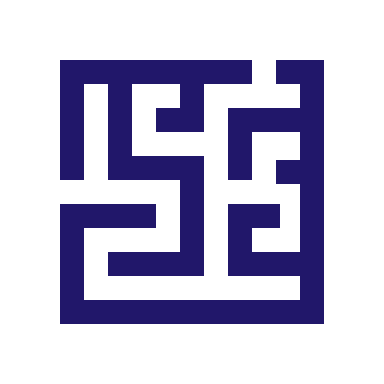 ПОСТУПИЛО ПО РЕЗУЛЬТАТАМ
КОНТРОЛЬНОЙ И АНАЛИТИЧЕСКОЙ РАБОТЫ
В Т.Ч. ПО РЕЗУЛЬТАТАМ 
АНАЛИТИЧЕСКОЙ РАБОТЫ
ПОСТУПИЛО В РЕЗУЛЬТАТЕ ОТРАБОТКИ СХЕМНЫХ ВЫЧЕТОВ ПО НДС
КАМЕРАЛЬНЫЙ КОНТРОЛЬ
+74,1%
+197,5%
+24,0%
45,5
32,3
43,6
0,68%
МЛРД РУБ.
МЛРД РУБ.
МЛРД РУБ.
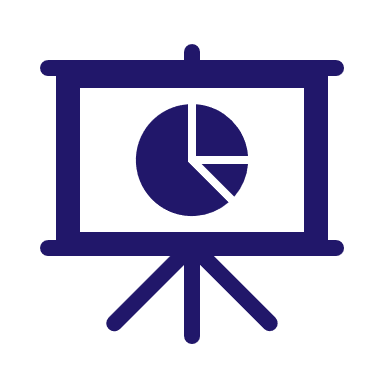 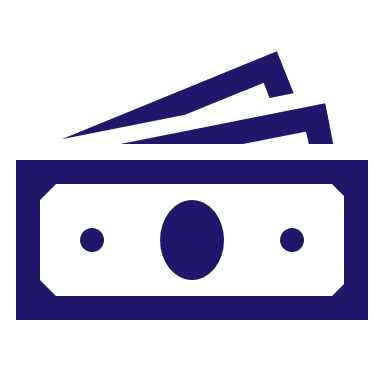 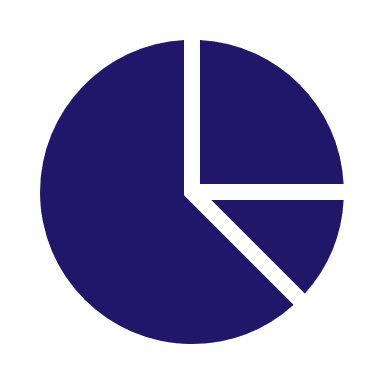 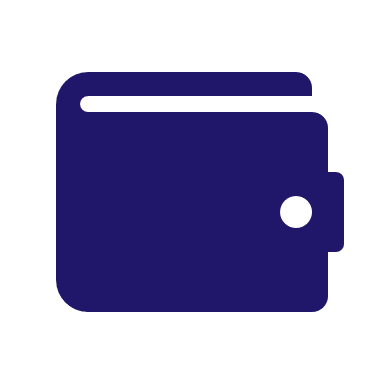 УВЕЛИЧЕНО НАЛОГОВЫХ ОБЯЗАТЕЛЬСТВ ПОСЛЕ ПОЛУЧЕНИЯ ТРЕБОВАНИЙ О ПРЕДСТАВЛЕНИИ ПОЯСНЕНИЙ (ДОКУМЕНТОВ) В ПРОЦЕССЕ ПРОВЕДЕНИЯ
КАМЕРАЛЬНЫХ ПРОВЕРОК
ДОНАЧИСЛЕНО ПО РЕЗУЛЬТАТАМ
КАМЕРАЛЬНЫХ  ПРОВЕРОК
ПОСТУПИЛО ПО РЕЗУЛЬТАТАМ 
КАМЕРАЛЬНЫХ ПРОВЕРОК
УДЕЛЬНЫЙ ВЕС СУММЫ 
РАСХОЖДЕНИЙ ПО ДЕКЛАРАЦИЯМ 
ПО НДС В ОБЩЕЙ СУММЕ 
НАЛОГОВЫХ ВЫЧЕТОВ ПО НДС
[Speaker Notes: С 2015 года ФНС России внедрена в эксплуатацию новая система (АСК НДС-2), позволившая изменить саму архитектуру налогового контроля, заменить ручную работу на автоматизированные бизнес-процессы и свести к минимуму влияние субъективного человеческого фактора при проведении проверок.
Сейчас ФНС России имеет возможность с использованием результатов обработки больших данных АСК НДС-2 определить размер не исчисленной суммы НДС.
Если в первом квартале 2016 года среднероссийский показатель расчета налогового разрыва по НДС составлял 8% от всего НДС-оборота, то к настоящему времени на фоне роста НДС-оборота удалось добиться его снижения до 0,68%.
Конечной целью стратегии Службы является неотвратимость наказания для тех, кто не соблюдает налоговое законодательство, и создание стабильной налоговой среды для добросовестных, «прозрачных» налогоплательщиков, с предоставлением им комфортных условий налогового администрирования и исполнения налоговых обязательств. 
Таким образом, ФНС России создает условия, когда налогоплательщику выгоднее платить, быть добросовестным, выстраивая деятельность для приобретения репутации, позволяющей иметь связи с такими же добросовестными контрагентами, взаимодействовать с государством.]
НАЛОГОВЫЙ КОНТРОЛЬ ЦЕН
57
36
7,5
64 797
298 499
8 390
ЕД.
ЕД.
МЛРД РУБ.
ЕД.
ТЫС. ЕД.
МЛРД РУБ.
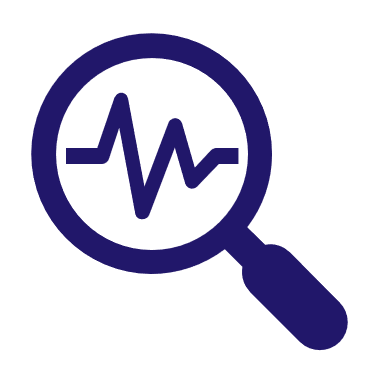 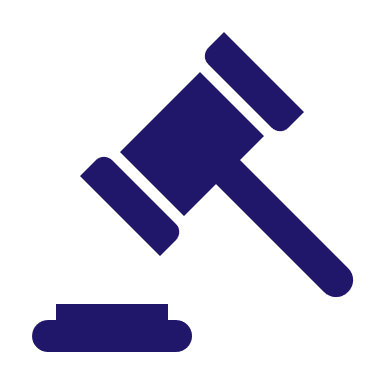 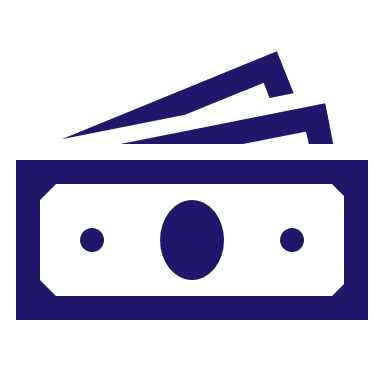 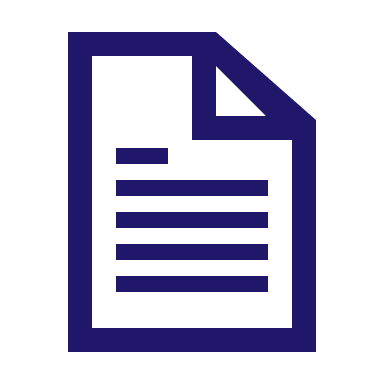 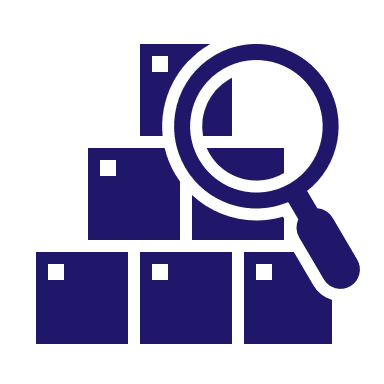 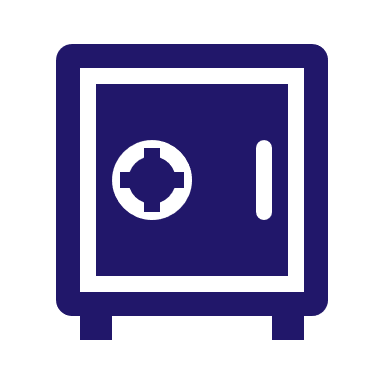 КОЛИЧЕСТВО ПРОВЕРОК ПОЛНОТЫ ИСЧИСЛЕНИЯ И УПЛАТЫ НАЛОГОВ 
В СВЯЗИ С СОВЕРШЕНИЕМ СДЕЛОК МЕЖДУ ВЗАИМОЗАВИСИМЫМИ ЛИЦАМИ
ВЫНЕСЕНО РЕШЕНИЙ
СУММЫ  ДОНАЧИСЛЕНИЙ НАЛОГА НА ПРИБЫЛЬ ОРГАНИЗАЦИЙ
КОЛИЧЕСТВО УВЕДОМЛЕНИЙ 
О КОНТРОЛИРУЕМЫХ СДЕЛКАХ
КОЛИЧЕСТВО 
КОНТРОЛИРУЕМЫХ СДЕЛОК
СУММА 
КОНТРОЛИРУЕМЫХ СДЕЛОК
[Speaker Notes: 1. В рамках проведения налогового контроля полноты исчисления и уплаты налогов в связи с совершением сделок между взаимозависимыми лицами за период 2014 – 2021 годов назначено 57 проверок. По состоянию на 01.10.2021:
- вынесено 36 решений с общей суммой доначислений налога на прибыль организаций (включая пени) 7,5 млрд. рублей. Также уменьшены убытки на сумму 2,8 млрд. рублей, что привело к увеличению суммы налога на прибыль к уплате в бюджет на 0,56 млрд. рублей в налоговых периодах использования убытков в уменьшение налоговой базы.
В стадии проведения и оформления результатов находится 21 проверка.
  2. В 2021 году в рамках реализации полномочий, предусмотренных главой 14.6 НК РФ, по состоянию на 01.10.2021: 
- рассматривается 25 заявлений о заключении соглашений о ценообразовании для целей налогообложения, из них поступивших в 2021 году - 7;
- заключено 7 соглашений о ценообразовании для целей налогообложения;
- вынесено решений по результатам рассмотрения заявлений о заключении соглашений о ценообразовании для целей налогообложения - 12.]
КОНТРОЛИРУЕМЫЕ ИНОСТРАННЫЕ КОМПАНИИ И КОНТРОЛИРУЮЩИЕ ЛИЦА
ПЕРЕШЛИ НА ФИКСИРОВАННУЮ УПЛАТУ НДФЛ С ПРИБЫЛИ КИК С 2020 ГОДА
270
КОЛИЧЕСТВО  НАЛОГОПЛАТЕЛЬЩИКОВ, ПРЕДСТАВИВШИХ УВЕДОМЛЕНИЕ О КИК ЗА 2020 ГОД
КОЛИЧЕСТВО ЗАДЕКЛАРИРОВАННЫХ КИК ЗА 2020 ГОД
более
физических лиц
+20,8%
+35,8%
ИЗМЕНЕНИЕ В СРАВНЕНИИ С 
9 МЕСЯЦАМИ 2020 ГОДА В %
ПЕРЕШЛИ НА ФИКСИРОВАННУЮ УПЛАТУ НДФЛ С ПРИБЫЛИ КИК С 2021 ГОДА
10
более
налогоплательщиков
РОСТ КОЛИЧЕСТВА ЗАДЕКЛАРИРОВАННЫХ КИК
+11,4%
+6%
+12,4%
+76,5%
+33%
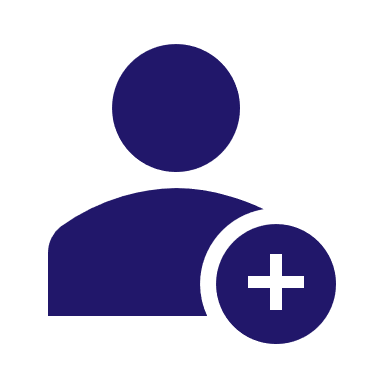 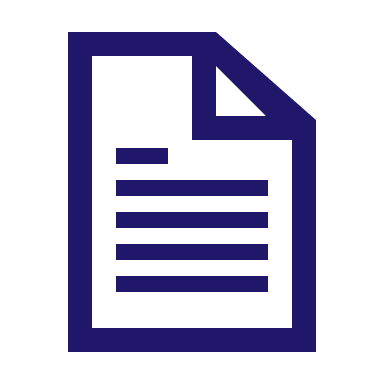 ПРИРОСТ НА 30.09.2021 В СРАВНЕНИИ С ГОДОВЫМИ ПОКАЗАТЕЛЯМИ В %
[Speaker Notes: В связи введением новых инструментов налогового контроля в виде возможности истребования подтверждающих документов, увеличением налоговой ответственности за неисполнение свои налоговых обязанностей, а также иными изменениями, внесенными Федеральным законом от 09.11.2020 № 368-ФЗ, наблюдается тенденция к увеличению декларируемых КИК контролирующими лицами. 
Так, по состоянию на  30.09.2021 : 
- увеличилось количество налогоплательщиков, задекларировавших свои КИК, на 35,8% в сравнении с 9 месяцами 2020 года, составив 13 999 чел. При этом основную долю составляют физические лица – 79,8%;
- увеличилось число декларируемых КИК на 20,8% в сравнении с 9 месяцами 2020 года, составив 34 048 КИК. Структура КИК выглядит следующим образом: доля иностранных организаций составляет 97,8%; доля иностранных структур составляет 2,2%;
- прирост задекларированных КИК по состоянию на 30.09.2021 с начала действия правил КИК составил 76,5%.  
Кроме того, новым режимом уплаты НДФЛ с фиксированной суммы прибыли КИК с 2020 года воспользовались более 270 физических лиц, а с 2021 года - более 10 физических лиц (данные могут обновляться по мере поступления информации о представленных физическими лицами уведомлениях о переходе на новый режим от территориальных налоговых органов).]
ВАЛЮТНЫЙ КОНТРОЛЬ
+ в 2,5 раза
+ в 3,3 раза
x3.1
1,47
х2
1,84
МЛРД РУБ.
МЛРД РУБ.
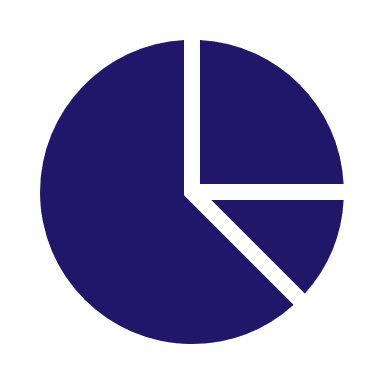 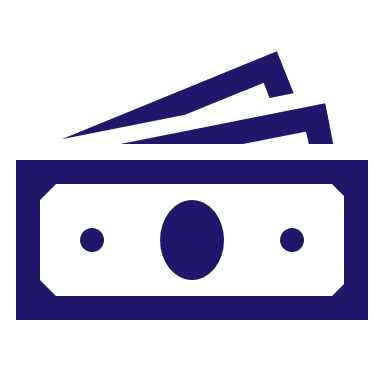 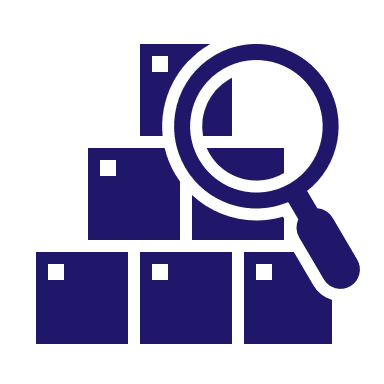 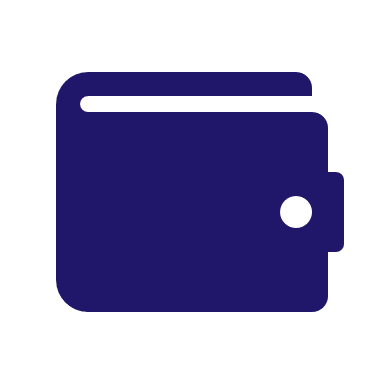 КОЛИЧЕСТВО ДЕЛ, ВОЗБУЖДЕННЫХ ЗА НАРУШЕНИЯ ВАЛЮТНОГО ЗАКОНОДАТЕЛЬСТВА
СУММА ВЗЫСКАННЫХ ШТРАФОВ ЗА НАРУШЕНИЯ ВАЛЮТНОГО ЗАКОНОДАТЕЛЬСТВА (ВСЕГО)
КОЛИЧЕСТВО ДЕЛ, ВОЗБУЖДЕННЫХ ЗА ОСУЩЕСТВЛЕНИЕ НЕЗАКОННЫХ ВАЛЮТНЫХ ОПЕРАЦИЙ
СУММА ВЗЫСКАННЫХ ШТРАФОВ ЗА ОСУЩЕСТВЛЕНИЕ НЕЗАКОННЫХ ВАЛЮТНЫХ ОПЕРАЦИЙ
НАЛОГОВЫЙ МОНИТОРИНГ
16
209
45%
24
ЕД.
МЛРД РУБ.
ЕД.
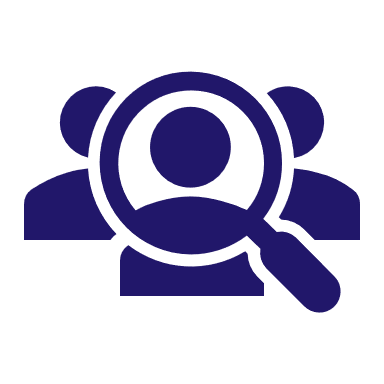 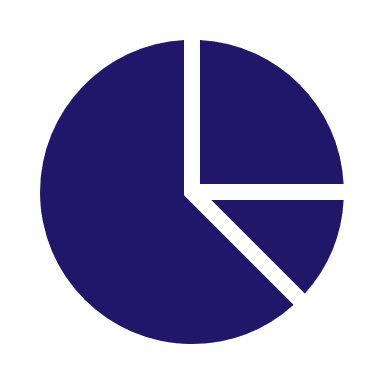 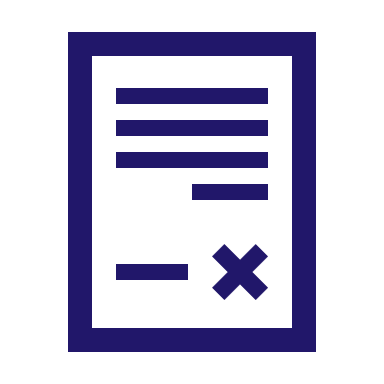 КОЛИЧЕСТВО УЧАСТНИКОВ 
НАЛОГОВОГО МОНИТОРИНГА
ДОЛЯ НАЛОГОВЫХ ПОСТУПЛЕНИЙ В ФЕДЕРАЛЬНЫЙ БЮДЖЕТ 
УЧАСТНИКОВ НАЛОГОВОГО МОНИТОРИНГА
МОТИВИРОВАННЫЕ МНЕНИЯ.
УРЕГУЛИРОВАННАЯ СУММА НАЛОГОВ
1 908,1
+1,0%
ЗАДОЛЖЕННОСТЬ
СОВОКУПНАЯ ЗАДОЛЖЕННОСТЬ
К 01.10.2020
МЛРД. РУБ.
Показатель (Debt-to-income) – отношение долга к поступлениям, %
Урегулировано долга в порядке зачета за 9 месяцев 2021г. по сравнению с 9 месяцами 2019г.
Количество приостановлений по счетам за 9 месяцев 2021г. по сравнению с 9 месяцами 2019г.
[Speaker Notes: Совокупная задолженность по налогам, сборам и страховым взносам по состоянию на 01.10.2021 составила 1 908,1 млрд рублей и выросла по сравнению с 01.10.2020 на 19,3 млрд рублей, или на 1,0%.
Показатель DTI - международный показатель, который отражает зрелость и эффективность системы по управлению долгом (debt-to-income ratio – отношение долга к поступлениям). По состоянию на 01.10.2021 составил 5,7%,  что является наилучшим значением за последние 7 лет администрирования долга.]
ОБЕСПЕЧЕНИЕ ПРОЦЕДУР БАНКРОТСТВА
+92,6%
+220,6%
170,3
71,2
МЛРД РУБ.
МЛРД РУБ.
ПОСТУПИЛО В БЮДЖЕТ В ПРОЦЕДУРАХ БАНКРОТСТВА
СОГЛАСИТЕЛЬНЫЕ ПРОЦЕДУРЫ
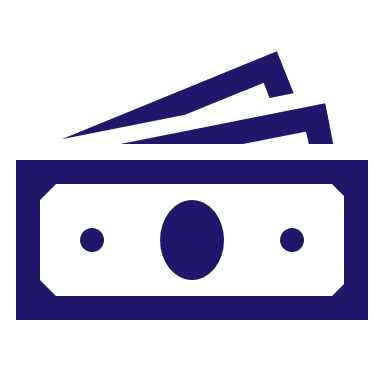 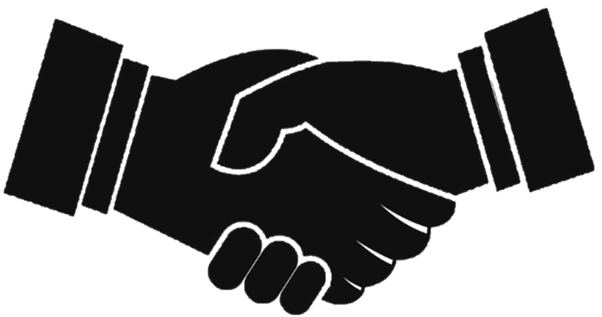 [Speaker Notes: В бюджетную систему Российской Федерации за 9 месяцев 2021 года должниками, находящимися в процедурах банкротства, а также после принятия уполномоченным органом решения о подаче заявления в арбитражный суд о признании должника банкротом, перечислено 170,3 млрд. рублей. 
Поступления в рамках согласительных процедур составили 71,2 млрд рублей.]
СУДЕБНАЯ РАБОТА НАЛОГОВЫХ ОРГАНОВ
-2,8%
4 826
+11,8%
77,5%
70
90
МЛРД РУБ.
МЛРД РУБ.
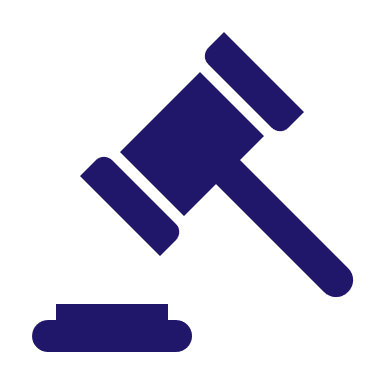 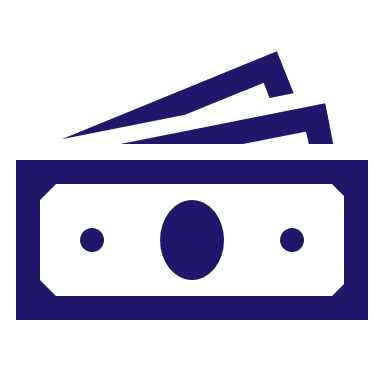 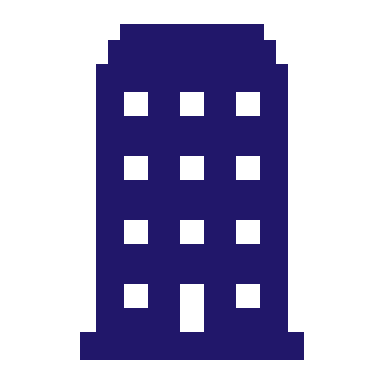 КОЛИЧЕСТВО ДЕЛ, РАССМОТРЕННЫХ
СУДАМИ
СУММА РАССМОТРЕННЫХ ТРЕБОВАНИЙ
УДЕЛЬНЫЙ ВЕС СУММ ТРЕБОВАНИЙ, 
РАССМОТРЕННЫХ В ПОЛЬЗУ 
НАЛОГОВЫХ ОРГАНОВ
[Speaker Notes: Рост показателей судебной работы за 9 месяцев 2021 года связан с эффективным участием Правового управления ФНС России, совместно с правовыми подразделениями Управлений ФНС России по субъектам Российской Федерации в рассмотрении материалов налоговых проверок, а также жалоб налогоплательщиков на стадии досудебного урегулирования судебных споров, осуществляемом в особом порядке, с целью выработки единообразного правового подхода по применению новых правовых концепций, введённых в налоговое законодательство Федеральным законом от 18.07.2017  № 163-ФЗ.
По состоянию на 9 месяцев 2021 года количество рассмотренных судами споров с бизнесом снизилось на 4%  по сравнению с аналогичным периодом прошлого года.
Удельный вес удовлетворенных судами в пользу бюджета сумм требований за 9 месяцев 2021 года по всем налоговым спорам находится на стабильно высоком уровне и составляет 77,5%.]
ВНУТРЕННИЙ АУДИТ
1
38
306
9,6
МЛРД РУБ.
 ДОПОЛНИТЕЛЬНЫХ ПОСТУПЛЕНИЙ 
В БЮДЖЕТ
МЕСТО В РЕЙТИНГЕ ФЕДЕРАЛЬНОГО КАЗНАЧЕЙСТВА СРЕДИ ФОИВ ПО ОРГАНИЗАЦИИ И ОСУЩЕСТВЛЕНИЮ 
ВФА В 2020 ГОДУ
АУДИТОРСКИХ МЕРОПРИЯТИЙ
ПРОВЕРОК ВЕДОМСТВЕННОГО КОНТРОЛЯ
Принятые меры по устранению 
и минимизации рисков
Технологические процессы ФНС России
Выездная налоговая проверка
Отбор налогоплательщиков для проведения предпроверочного анализа
Выработано 25 аудиторских предложений и рекомендаций по повышению качества выполнения технологических процессов ФНС России
Взыскание недоимки за счет денежных средств на счетах налогоплательщиков
Камеральная налоговая проверка
Разработано 14 планов мероприятий по воздействию на риски
Отработка расхождений 
      по НДС
Утверждено 1463 карт внутреннего контроля ТНО
[Speaker Notes: В соответствии с Порядком осуществления Федеральной налоговой службой внутреннего аудита, утвержденным приказом ФНС России от 24.01.2020 № ЕД-7-16/44@  (с изм. от  11.01.2021 №ЕД-7-16/1@) за 9 месяцев 2021 года Федеральной налоговой службой  проведено 306  аудиторских мероприятий в отношении территориальных налоговых органов, направленных на предотвращение и минимизацию рисков негативно влияющих на результаты выполнения технологических процессов ФНС России; 38 проверок ведомственного контроля, в том числе: в сфере закупок для обеспечения федеральных нужд (в отношении УФНС и учреждений) 32 проверки, закупочной деятельности (бюджетные учреждения) 3 проверки, а также 3 проверки в рамках контроля учредителя (бюджетные учреждения).
За  9 месяцев 2021 года аудиторскими мероприятиями обеспечены дополнительные поступления в бюджетную систему в размере 9,6 млрд. рублей.]
КОНТРОЛЬНО-КАССОВАЯ ТЕХНИКА
>3,7
>76
>365
МЛН ЕД.
ТЫС.
МЛН РУБ.
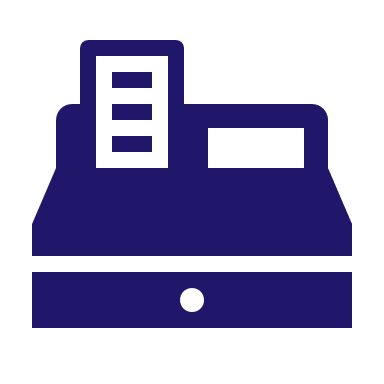 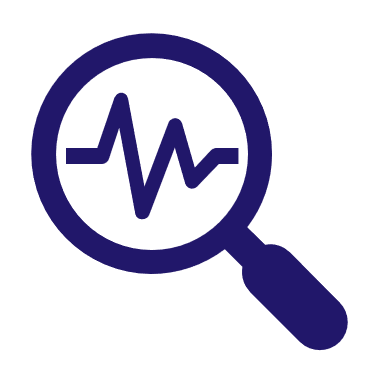 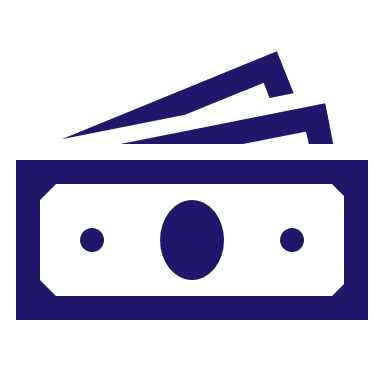 ЗАРЕГИСТРИРОВАНО ККТ
КОЛИЧЕСТВО ПРОВЕРОК СОБЛЮДЕНИЯ ТРЕБОВАНИЙ К ККТ
ПО РЕЗУЛЬТАТАМ ПРОВЕРОК, ВЫЯВИВШИХ НАРУШЕНИЯ, ПРЕДЪЯВЛЕНЫ ШТРАФНЫЕ САНКЦИИ
ГОСУДАРСТВЕННАЯ РЕГИСТРАЦИЯ И УЧЕТ НАЛОГОПЛАТЕЛЬЩИКОВ
-6,6%
-17,2%
+16,9%
-9,8%
+42,5%
+1,9%
3,3
315,4
2 299,1
3,6
674,8
5,7
МЛН СУБЪЕКТОВ МСП
МЛН
ТЫС.
ТЫС.
МЛН
ТЫС.
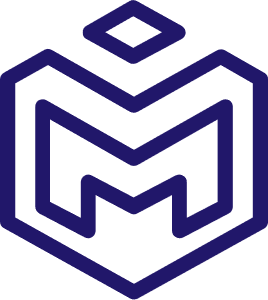 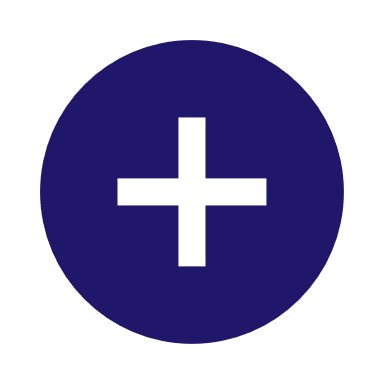 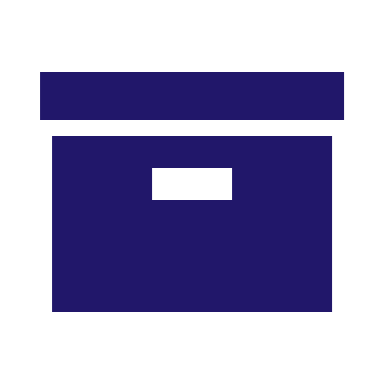 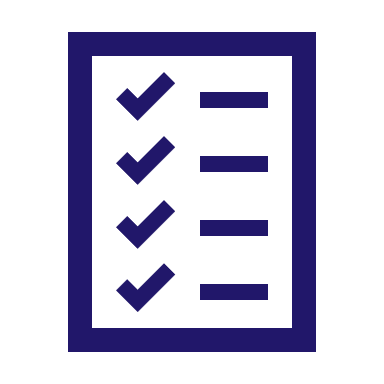 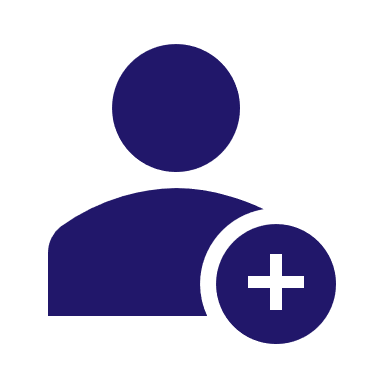 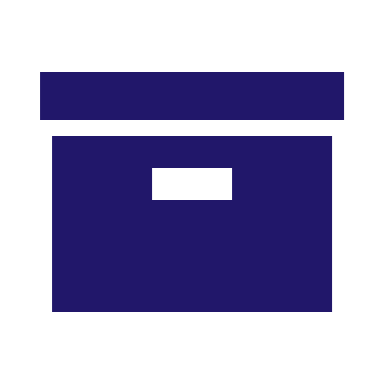 СОДЕРЖИТСЯ СВЕДЕНИЙ В ЕГРЮЛ
О ЮРИДИЧЕСКИХ ЛИЦАХ
ВНЕСЕНО СВЕДЕНИЙ В ЕГРЮЛ 
О ЮРИДИЧЕСКИХ ЛИЦАХ, ПРЕКРАТИВШИХ СВОЮ ДЕЯТЕЛЬНОСТЬ
КОЛИЧЕСТВО ПОДАННЫХ НА ГОСУДАРСТВЕННУЮ РЕГИСТРАЦИЮ ПАКЕТОВ ЭЛЕКТРОННЫХ ДОКУМЕНТОВ
СОДЕРЖИТСЯ СВЕДЕНИЙ В ЕГРИП ОБ ИНДИВИДУАЛЬНЫХ ПРЕДПРИНИМАТЕЛЯХ
ВНЕСЕНО СВЕДЕНИЙ В ЕГРИП ОБ ИП, ПРЕКРАТИВШИХ СВОЮ ДЕЯТЕЛЬНОСТЬ
РЕЕСТР МСП
[Speaker Notes: По состоянию на 1 октября 2021 года в Едином государственном реестре юридических лиц (ЕГРЮЛ) содержатся сведения о 3 300,9 тыс. юридических лицах (кроме прекративших свою деятельность), что на 6,6% меньше чем на 1 октября 2020 года.
За 9 месяцев 2021 года прекратило деятельность 315,4 тыс. юридических лиц, что на 17,2% меньше чем за 9 месяцев 2020 год.

По состоянию на 1 октября 2021 года в Едином государственном реестре индивидуальных предпринимателей (ЕГРИП) содержатся сведения о 3 628,9 тыс.  индивидуальных предпринимателях и крестьянских (фермерских) хозяйств, кроме прекративших свою деятельность, что на 9,8% меньше чем на 1 октября 2020 года.
За 9 месяцев  2021 года прекратили деятельность 674,8 тыс. индивидуальных предпринимателей, что на 42,5% больше чем за 9 месяцев 2020 года. Увеличение количества прекративших деятельность индивидуальных предпринимателей обусловлено исключением из ЕГРИП фактически прекративших свою деятельность (недействующих) индивидуальных предпринимателей. За 9 месяцев 2021 года из ЕГРИП исключено 257,8 тыс. недействующих индивидуальных предпринимателей или 38,2% от всех прекративших деятельность.  

С использованием сервиса «Подача электронных документов на государственную регистрацию» за 9 мес. 2021 года направлено более 2 299,1 тыс. пакетов электронных документов или на 16,9% больше по сравнению с аналогичным периодом прошлого года.

С 1 августа 2016 года Служба осуществляет ведение Единого реестра субъектов малого и среднего предпринимательства.
По состоянию на 10 октября 2021 года в реестре содержатся сведения о 5,7 млн. субъектов малого и среднего предпринимательства, из них – около 5,5 млн. микропредприятий с доходами до 120 млн. рублей, 213,6 тыс. малых предприятий и 17,9 тыс. средних предприятий.
За 9 мес. 2021 года пользователями выполнено более 76,7 млн. поисковых запросов, в том числе сформировано около 3,2 млн. выписок из Единого реестра субъектов малого и среднего предпринимательства.]
ПОЛНОМОЧИЯ ОПЕРАТОРА ФГИС «ЕГР ЗАГС»
427
4 251 119
141 184 704
3 924
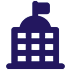 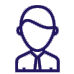 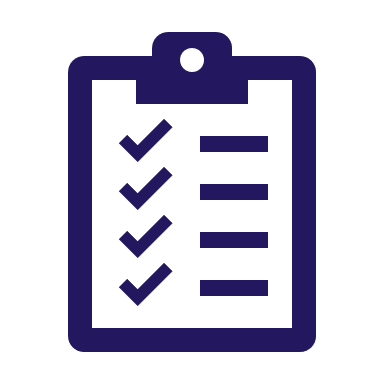 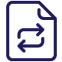 из них МФЦ
(по состоянию на 01.10.2021 подключено 14 субъектов РФ)
ОБРАБОТАНО ЗАПРОСОВ СМЭВ за 9 месяцев 2021 года
ОРГАНОВ ЗАГС
по состоянию на 01.10.2021
ЗАРЕГИСТРИРОВАНО ЗАПИСЕЙ АКТОВ за 9 месяцев 2021 года
(16 047 297 с начала эксплуатации)
[Speaker Notes: С 01.10.2018 в промышленной эксплуатации находится Единый государственный реестр записей актов гражданского состояния (ЕГР ЗАГС). ФНС России является оператором системы, в которой ведется реестр. Система активно развивается.
Количество органов ЗАГС по состоянию на 01.10.2021 составляет - 3 924 органа (из них МФЦ – 427). Продолжается работа по подключению оставшихся МФЦ, расположенных в субъектах РФ, которые наделены полномочиями на государственную регистрацию актов гражданского состояния. По состоянию на 01.10.2021 подключено 427 МФЦ в 14 регионах.
В ФГИС «ЕРГ ЗАГС» за 9 месяцев 2021 года зарегистрировано более 4,2 млн записей актов гражданского состояния, всего с начала эксплуатации – 16 млн записей.
Количество обработанных запросов к системе посредством СМЭВ за 9 месяцев 2021 года составляет 141,1 млн запросов и постоянно растет.]
ПОКАЗАТЕЛИ В СФЕРЕ ИНФОРМАЦИОННО-КОММУНИКАЦИОННЫХ ТЕХНОЛОГИЙ
РАЗВИТИЕ И СОПРОВОЖДЕНИЕ АИС ФНС РОССИИ
ОБЪЕМ БЮДЖЕТНЫХ АССИГНОВАНИЙ В СФЕРЕ ИКТ
СМЭВ
Разработано более 23 ТЗ на закупку 
      централизованной ИТ-инфраструктуры
             Рассмотрено более 620 заявок на закупку 
        ИТ-инфраструктуры для ТО ФНС России

Заключено 5 ГК на развитие АИС «Налог-3», ФГИС «ЕГР ЗАГС» и ФГИС «ЕРН» 
   на общую сумму 5,89 млрд руб.

Заключены 2 контракта на сопровождение АИС ФНС России на сумму 2,41 млрд руб.

Количество приемо-сдаточных испытаний (ПСИ) 67

Выпущено 108 приказов ФНС России о вводе ПО в эксплуатацию (в том числе ОЭ - 48, ПЭ – 57, ОПЭ – 3)
96,3% 
(28,8 млрд руб.) принятые 
бюджетные
обязательства
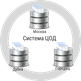 + 30 новых видов сведений ФНС России в продуктиве
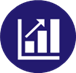 43,5% 
(13 млрд руб.) кассовое исполнение
Завершен 3 этап тестирования ГИС ТОР КНД
155 положительных заключения Минцифры России
[Speaker Notes: По состоянию на 01.10.2021 в отношении 155 мероприятий по информатизации получены положительные заключения Министерства цифрового развития, связи и массовых коммуникаций и Министерства финансов Российской Федерации.
Сумма принятых ФНС России, территориальными органами ФНС России и подведомственными ФНС России организациями бюджетных обязательств на закупку товаров, работ, услуг в сфере информационно-коммуникационных технологий составляет 28,8 млрд рублей (96,3 % от совокупного объема доведенных бюджетных ассигнований).
Сумма кассового исполнения по расходам на закупки в сфере информационно-коммуникационных технологий составляет 13 млрд рублей (43,5 % от совокупного объема доведенных бюджетных ассигнований).

Заключено пять контрактов на развитие АИС ФНС России:
- 1-я очередь на 379,0 млн руб.
- 2-я очередь на 2 183,7 млн руб.
- 3-я очередь на 2 798,6 млн руб.
- 4-я очередь на 27 млн руб.
- 5-я очередь на 25 млн руб.

Контракт на развитие ФГИС ЕРН 442 млн руб.
Контракт на развитие ФГИС ЕГР ЗАГС 84 млн руб.

Завершен переход на версию 19c Oracle баз данных Exadata АИС «Налог-3».
Результат модернизации: 
Продлена техническая поддержка производителем до 2024 года. 
Появился дополнительный функционал по сбору статистики и обработки ресурсоёмких запросов.

За 9 месяцев 2021 года в продуктивной среде СМЭВ зарегистрировано 30 видов сведений. Всего в продуктивной среде СМЭВ зарегистрировано 138 видов сведений ФНС России.
Обработано 1684 438 984  запросов.
Предоставлено 1 659 884 115  ответов.]
РАЗВИТИЕ УДОСТОВЕРЯЮЩЕГО ЦЕНТРА ФНС РОССИИ
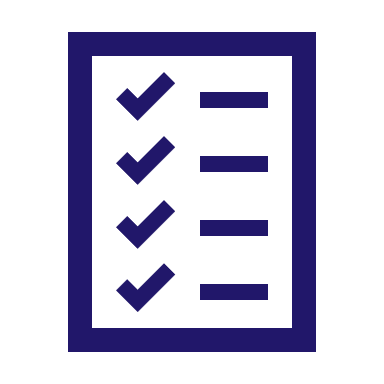 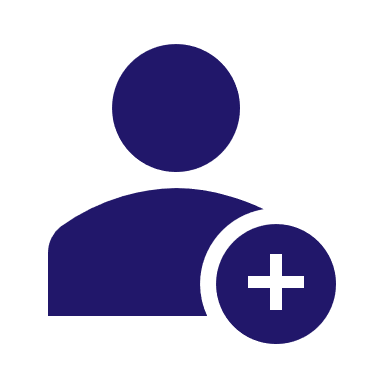 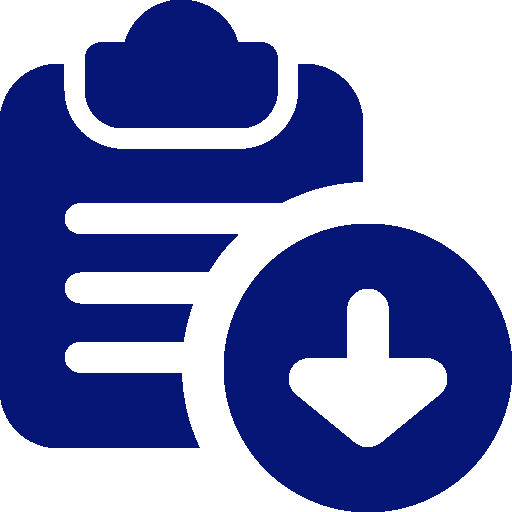 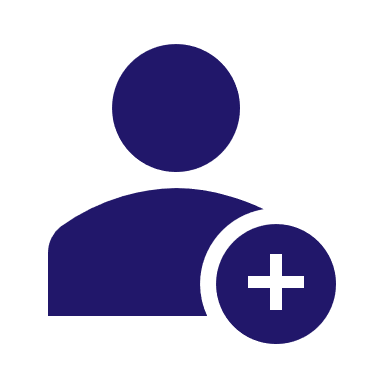 РАЗРАБОТАНО И ЗАПУЩЕНО В ПРОМЫШЛЕННУЮ ЭКСПЛУАТАЦИЮ ИНТЕГРАЦИОННОЕ РЕШЕНИЕ:
ЕДИНАЯ ЦИФРОВАЯ ПЛАТФОРМА УЦ ФНС РОССИИ
ПОДГОТОВЛЕНЫ, СОГЛАСОВАНЫ И УТВЕРЖДЕНЫ НЕОБХОДИМЫЕ НОРМАТИВНЫЕ ПРАВОВЫЕ АКТЫ:
ПРЕДСТАВЛЕНЫ ДОКУМЕНТЫ НА РАССМОТРЕНИЕ КОМИССИИ ПО ОПРЕДЕЛЕНИЮ ДОВЕРЕННЫХ ЛИЦ УЦ ФНС РОССИИ:

1. АО «ЕЭТП»
2. ПАО ПРОМСВЯЗЬБАНК
3. АО «ЭЛЕКТРОННАЯ МОСКВА»
4. АО ТИНЬКОФФ БАНК
ДОВЕРЕННЫМИ ЛИЦАМИ УЦ ФНС РОССИИ ОПРЕДЕЛЕНЫ:

ПАО СБЕРБАНК
АО «АНАЛИТИЧЕСКИЙ ЦЕНТР»
БАНК ВТБ (ПАО)
ПОСТАНОВЛЕНИЕ ПРАВИТЕЛЬСТВА РФ ОТ 02.12.2020 № 1987
ПОСТАНОВЛЕНИЕ ПРАВИТЕЛЬСТВА РФ ОТ 31.12.2020 № 2409
ПРИКАЗЫ ФНС РОССИИ ОТ 30.12.2020 № ВД-7-24/982@
ОТ 31.12.2020  № ВД-7-24/987@
ПРИКАЗ ФСБ РОССИИ ОТ 01.05.2021 № 171
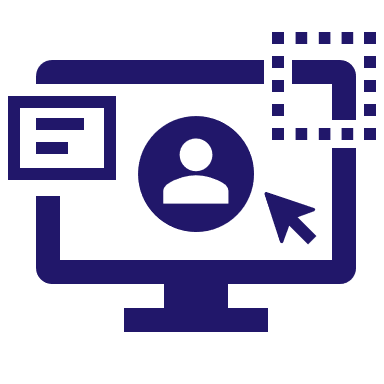 КОЛИЧЕСТВО НАЛОГОВЫХ ОРГАНАХ ВЫДАЮЩИХ КЭП:
более 600
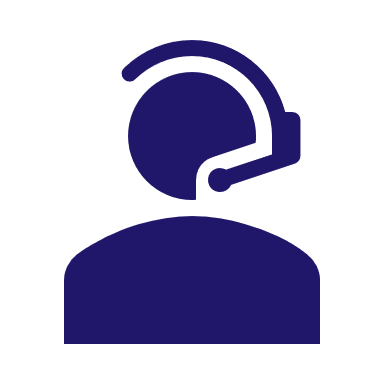 КОЛИЧЕСТВО МЕСТ ВЫДАЧИ (АРМ):
976
ФУНКЦИОНИРУЕТ СЛУЖБА ТЕХНИЧЕСКОЙ ПОДДЕРЖКИ И CALL-ЦЕНТР ПОЛЬЗОВАТЕЛЕЙ УЦ ФНС РОССИИ.
ДОПОЛНИТЕЛЬНАЯ ТЕХНИЧЕСКАЯ ПОДДЕРЖКА НА ПЛОЩАДКАХ ОПЕРАТОРОВ ЭЛЕКТРОННОГО ДОКУМЕНТООБОРОТА :
ООО «ТАКСКОМ»
АО «ПФ «СКБ КОНТУР»
ООО «КОМПАНИЯ «ТЕНЗОР»
ВЕДЕТСЯ ПОСТАВКА ТЕХНИКИ ДЛЯ ОСНАЩЕНИЯ ДОПОЛНИТЕЛЬНЫХ МЕСТ ВЫДАЧИ:
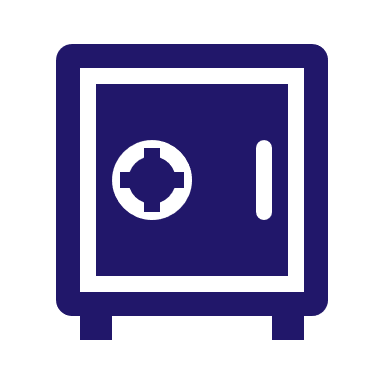 1 135
РЕАЛИЗОВАНА И ВВОДИТСЯВ ЭКСПЛУАТАЦИЮ
ЦЕНТРАЛИЗОВАННАЯ ИНФРАСТРУКТУРА КОМПОНЕНТ И СЕРВИСОВ УЦ ФНС РОССИИ НА БАЗЕ ФЦОД ФНС РОССИИ В Г. ДУБНА 
МОСКОВСКОЙ ОБЛАСТИ
КОЛИЧЕСТВО ТОЧЕК ВЫДАЧИ 
ДОВЕРЕННЫХ ЛИЦ К 31.12.2021:
МЕСТ ВЫДАЧИ (к 31.12.2021)
более 2 000
БОЛЕЕ 5 000
КОЛИЧЕСТВО РАБОТНИКОВ ТНО ПРОШЕДШИХ ОБУЧЕНИЕ (ОПЕРАТОРОВ УЦ):
ИЮЛЬ 2021 ГОДА - УЦ ФНС РОССИИ ВВЕДЕН В ПРОМЫШЛЕННУЮ ЭКСПЛУАТАЦИЮ.
ВЕДЕТСЯ ВЫПУСК КЭП ДЛЯ ЮЛ, ИП и НОТАРИУСОВ.
ВЫДАНО БОЛЕЕ 318 ТЫСЯЧ КЭП.
3095
[Speaker Notes: Федеральный закон от 27.12.2019 № 476-ФЗ «О внесении изменений в Федеральный закон «Об электронной подписи» и статью 1 Федерального закона «О защите прав юридических лиц и индивидуальных предпринимателей при осуществлении государственного контроля (надзора) и муниципального контроля»», в соответствии с которым с 01.01.2022 функции по выпуску квалифицированной электронной подписи (далее – КЭП) для юридических лиц, индивидуальных предпринимателей и нотариусов возлагаются на Удостоверяющий центр ФНС России.

В рамках реализации положений Федерального закона от 27.12.2019  № 476-ФЗ за 1 полугодие 2021 год реализовано:
	- разработаны и согласованы с ФСБ России концептуальные схемы развития Удостоверяющего центра ФНС России (далее – УЦ ФНС России) и взаимодействия с доверенными лицами. 
	- разработана и внедрена в опытную эксплуатацию Единая цифровая платформа УЦ ФНС России, обеспечивающая взаимодействие компонентов УЦ ФНС России с информационными системами и сервисами ФНС России (АИС «Налог-3», «ЛК ФЛ/ЮЛ/ИП») и другими государственными информационными системами (посредством СМЭВ). В соответствии с программой импортозамещения данное решение реализовано на базе операционной системы Astra Linux (Смоленск) и с применением СУБД PostgreSQL.
	- расширена инфраструктура распределенного (регионального) сегмента УЦ ФНС России (полностью оборудованы 16 Региональных центров регистрации); 
	- полностью оборудованы и организованы 976 точек выдачи КЭП в территориальных налоговых органах, ведутся закупочные мероприятия по дооснащению точек выдачи (дополнительные 1 135 защищенных автоматизированных рабочих мест);
	- 1948 сотрудников территориальных налоговых органов прошли обучение по программе Оператор УЦ;

Подготовлены, согласованы и утверждены необходимые документы:
постановление Правительства Российской Федерации от 02.12.2020 № 1987 «О порядке определения доверенных лиц удостоверяющего центра федерального органа исполнительной власти, уполномоченного на осуществление государственной регистрации юридических лиц»;
постановление Правительства Российской Федерации от 31.12.2020 № 2409 «О дополнительных требованиях к доверенным лицам удостоверяющего центра федерального органа исполнительной власти, уполномоченного на осуществление государственной регистрации юридических лиц»;
приказ ФНС России от 30.12.2020 № ВД-7-24/982@ «Об утверждении Порядка реализации Федеральной налоговой службой функций аккредитованного удостоверяющего центра и исполнения его обязанностей»;
приказ ФНС России от 31.12.2020   № ВД-7-24/987@ «Об утверждении состава Комиссии по вопросам определения доверенных лиц удостоверяющего центра федерального органа исполнительной власти, уполномоченного на осуществление государственной регистрации юридических лиц, образованной федеральным органом исполнительной власти, уполномоченным на осуществление государственной регистрации юридических лиц»;
приказ ФСБ России от 01.05.2021 № 171 «Об утверждении организационно-технических требований к доверенным лицам удостоверяющего центра федерального органа исполнительной власти, уполномоченного на государственную регистрацию юридических лиц».

Завершены работы по централизации всех компонент и сервисов УЦ ФНС России на базе федерального центра обработки данных в г. Дубна Московской области, интеграция с информационными системами ФНС России (АИС «Налог-3») и другими государственными информационными системами (посредством СМЭВ). Осуществляется промышленная эксплуатация централизованной инфраструктуры.Реализована подача электронного заявления на выпуск КЭП посредством интерактивного сервиса «Личный кабинет налогоплательщика – физического лица».

Комиссией по вопросам определения доверенных лиц удостоверяющего центра федерального органа исполнительной власти, уполномоченного на осуществление государственной регистрации юридических лиц, утвержденной приказом ФНС России от 31.12.2020   № ВД-7-24/987@, получены и рассмотрены следующие комплекты документов на получение статуса доверенного лица:
От ПАО Сбербанк;
От АО «Аналитический центр».   

В рамках тестирования механизмов выдачи КСКПЭП через инфраструктуру доверенных лиц, в рамках заключенных агентских соглашений с потенциальными доверенными лицами, ведется выпуск КЭП:
ПАО СБЕРБАНК;
ГК РОСТЕХ (АО «Аналитический центр»);
АО «ЕЭТП»;
ПАО «ПРОМСВЯЗЬБАНК»;
ПАО «БАНК «ВТБ»;
АО «ЭЛЕКТРОННАЯ МОСКВА»;
АО ФОНД «ЦЕНТР ИННОВАЦИЙ И ИНФОРМАЦИОННЫХ ТЕХНОЛОГИЙ»;
АО ПОЧТА РОССИИ.

На базе ФКУ «Налог-Сервис» ФНС России и АО «ГНИВЦ» функционирует Служба технической поддержки и CALL-центр для пользователей УЦ ФНС России. Дополнительно осуществляется техническая поддержка Операторами электронного документооборота, в рамках заключенных соглашений:
1) ООО «ТАКСКОМ»;
2) АО «ПФ «СКБ КОНТУР»;
3) ООО «КОМПАНИЯ ТЕНЗОР».  

Настоящее время и ближайшие перспективы:

	В целях подготовки ко вводу в промышленную эксплуатацию (ввод осуществлен в соответствии с приказом ФНС России от 05.07.2021 № ЕД-7-24/636@) ведется пилотный выпуск КСКПЭП для ЮЛ, ИП и нотариусов во всех точках выдачи УЦ ФНС России (976 точек выдачи в ТНО) и через инфраструктуру потенциальных доверенных лиц (в рамках соглашений). 
По состоянию на 30.06.2021 выпущено 52 787 квалифицированных сертификатов ЮЛ и ИП.
	
	- с 05.07.2021 начат массовый выпуска КСКПЭП ЮЛ/ИП и нотариусов с использованием централизованной инфраструктуры УЦ ФНС России в ФЦОД в г. Дубна Московской области, в целях обеспечения «бесшовного» перехода от коммерческой услуги к соответствующей безвозмездной услуге.

	- 3 квартал 2021 – интеграция с сервисами Операторов электронного документооборота. Обеспечения взаимодействия с ЕЦП УЦ ФНС России и направления электронного заявления на выдачу КЭП через инфраструктуру Оператора электронного документооборота, с последующей идентификацией в налоговом органе.

	- 3 квартал 2021 - организация возможности приобретения налогоплательщиком носителей ключевой информации на территории налоговых органов (вендинговые аппараты).]
ЭЛЕКТРОННЫЙ ДОКУМЕНТООБОРОТ
ПЛАТФОРМА РАСПРЕДЕЛЕННОГО РЕЕСТРА ФНС РОССИИ
ЭКСПЕРИМЕНТ ФНС РОССИИ ПО ОБМЕНУ МАШИНОЧИТАЕМЫМИ ДОВЕРЕННОСТЯМИ НА ПЛАТФОРМЕ РАСПРЕДЕЛЕННОГО РЕЕСТРА
API
IT-системы ФНС России
ФНС
ПЛЮСЫ ПРЕДЛАГАЕМОЙ ТЕХНОЛОГИИ ФНС РОССИИ
Среда цифрового доверия
Реестровая модель
Распределенное хранение
Нет единой точки отказа
Быстрое внедрение и развертывание технологии
Быстрая доступность доверенностей всех участников
Единое государственное решение для B2B, B2C и B2G
Казначейство
Узлы ФОИВ
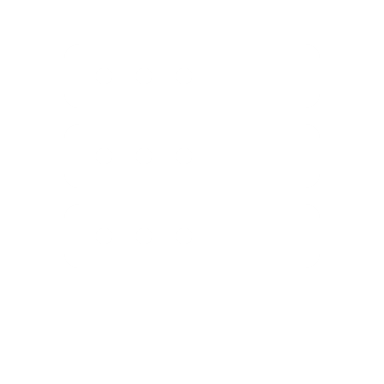 API
API
IT-системы 
ФОИВ
IT-системы 
Казначейства
Узлы кредитных 
организаций
Узлы операторов ЭД
API
API
IT-системы кредитных организаций
ЛК/модули для клиента поставщика
Классификатор полномочий 
Минцифры России
ПЛАТФОРМА РАСПРЕДЕЛЕННОГО РЕЕСТРА
ОФИЦИАЛЬНЫЙ САЙТ ФНС РОССИИ И СЕРВИСЫ
НА САЙТЕ ФНС РОССИИ ПРЕДСТАВЛЕНО БОЛЕЕ 
60
 СЕРВИСОВ
«СВЕДЕНИЯ ОБ ИНН ФИЗИЧЕСКОГО ЛИЦА»
ЛИЧНЫЙ КАБИНЕТ НАЛОГОПЛАТЕЛЬЩИКА ДЛЯ ФИЗИЧЕСКИХ ЛИЦ
ЛИЧНЫЙ КАБИНЕТ НАЛОГОПЛАТЕЛЬЩИКА  ЮРИДИЧЕСКОГО ЛИЦА
ЛИЧНЫЙ КАБИНЕТ НАЛОГОПЛАТЕЛЬЩИКА ИНДИВИДУАЛЬНОГО ПРЕДПРИНИМАТЕЛЯ
«СВЕДЕНИЯ ИЗ ЕГРЮЛ/ЕГРИП»
«ПРОЗРАЧНЫЙ БИЗНЕС»
38,4
>914,1
3
1,29
>513,2
>4,5
МЛН ОБРАЩЕНИЙ
МЛН ОБРАЩЕНИЙ
МЛРД ОБРАЩЕНИЙ
МЛН ИП
МЛН ЧЕЛОВЕК
МЛНОРГАНИЗАЦИЙ
ОКАЗАНИЕ УСЛУГ НАЛОГОПЛАТЕЛЬЩИКАМ
>8,6
99,4%
МЛН
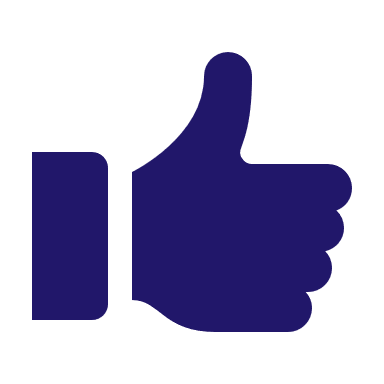 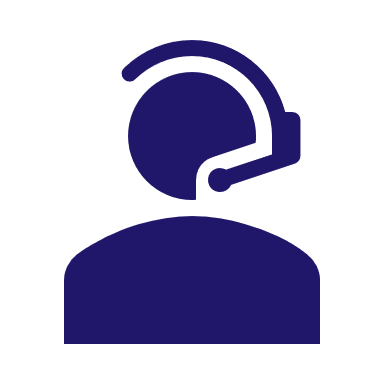 УРОВЕНЬ УДОВЛЕТВОРЕННОСТИ ГРАЖДАН КАЧЕСТВОМ ПРЕДОСТАВЛЕНИЯ ГОСУДАРСТВЕННЫХ УСЛУГ ФНС РОССИИ
КОЛИЧЕСТВО ТЕЛЕФОННЫХ ОБРАЩЕНИЙ 
В ТНО И ЕКЦ
[Speaker Notes: В рамках работ по совершенствованию  информирования налогоплательщиков ФНС России ведёт активную информационно-просветительскую работу по повышению налоговой грамотности.

Начиная с апреля 2015 года ФНС России открыла для налогоплательщиков бесплатный общефедеральный телефонный номер единого Контакт-центра 8-800-222-22-22 (далее – ЕКЦ). Сейчас этот номер доступен во всех регионах Российской Федерации. Таким образом, налогоплательщики могут получать информацию по наиболее актуальным вопросам налогового администрирования бесплатно, вне зависимости от места регистрации, места нахождения и в удобное для них время. 
За 9 месяцев 2021 года в территориальные налоговые органы и ЕКЦ поступило 8 617 563 вызова.

Указом Президента Российской Федерации от 07.05.2012 № 601 установлено значение целевого показателя «Уровень удовлетворённости граждан Российской Федерации качеством предоставления государственных услуг - не менее 90%».

В соответствии с постановлением Правительства Российской Федерации от 12.12.2012 № 1284 в ФНС России внедрена система мониторинга качества предоставления государственных услуг территориальными налоговыми органами, полученные результаты учитываются при решении кадровых вопросов. 

По результатам 9 месяцев 2021 года ФНС России получено более 6 млн. оценок граждан, а среднее значение показателя уровня удовлетворённости граждан качеством предоставления государственных услуг ФНС России составило 99,4%.]
АДМИНИСТРИРОВАНИЕ КРУПНЕЙШИХ НАЛОГОПЛАТЕЛЬЩИКОВ – ЮРИДИЧЕСКИХ ЛИЦ
8
13
3 241
КРУПНЕЙШИХ НАЛОГОПЛАТЕЛЬЩИКОВ
МЕЖРЕГИОНАЛЬНЫХ ИНСПЕКЦИЙ
МЕЖРАЙОННЫХ ИНСПЕКЦИЙ
+12%
+15%
-40%
55
69
26
66%
МЛРД РУБ.
МЛРД РУБ.
ВНП
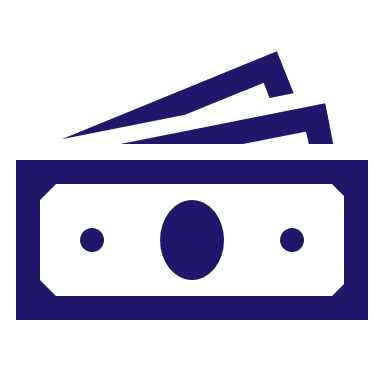 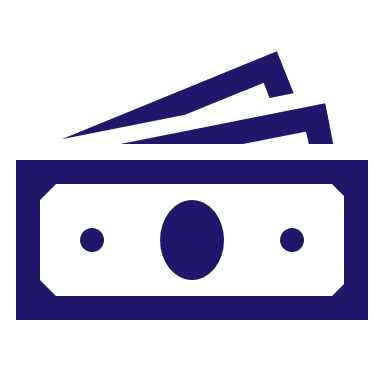 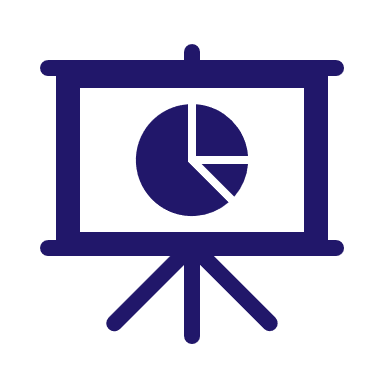 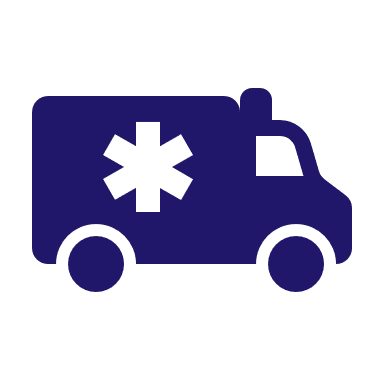 Доля поступлений от крупнейших налогоплательщиков в федеральный бюджет
ПОСТУПЛЕНИЯ В БЮДЖЕТ ПО РЕЗУЛЬТАТАМ КОНТРОЛЬНО-АНАЛИТИЧЕСКОЙ  РАБОТЫ
В Т.Ч. ПО РЕЗУЛЬТАТАМ 
АНАЛИТИЧЕСКОЙ РАБОТЫ
КОЛИЧЕСТВО ВЫЕЗДНЫХ 
НАЛОГОВЫХ ПРОВЕРОК
[Speaker Notes: В ФНС России функционирует вертикальная модель администрирования крупнейших налогоплательщиков (юридических лиц) - по отраслевым признакам укрупнены 8 межрегиональных инспекций ФНС России по крупнейшим налогоплательщикам, им подчинены 13 межрайонных инспекций ФНС России по крупнейшим налогоплательщикам.

По состоянию на 01.10.2021 в межрегиональных (межрайонных) инспекциях ФНС России по крупнейшим налогоплательщикам администрируется 3 241 крупнейших налогоплательщика.
По аналитическим данным в федеральный бюджет от налогоплательщиков, состоящих на налоговом учете в межрегиональных и межрайонных инспекциях ФНС России по крупнейшим налогоплательщикам за 9 месяцев 2021 года поступило 7 528 млрд. руб., что на 2 млрд. руб. больше, чем за аналогичный период прошлого года – 5 052 млрд. руб. Вместе с тем поступления в федеральный бюджет от крупнейших налогоплательщиков составляют 66% от суммы поступлений по всем налогоплательщикам по России (поступления по всем налогоплательщикам по России за 9 месяцев 2021 года составляют 11 364 млрд. руб.).

За 9 месяцев 2021 года по результатам контрольно-аналитической работы обеспечены поступления в бюджет – 54 780 млн. руб., что на 12% больше, чем за аналогичный период прошлого года – 49 049 млн. руб. Также за 9 месяцев 2021 года на 15% возросла сумма поступлений в бюджет от добровольного уточнения крупнейшими налогоплательщиками налоговых обязательств и составила 25 621 млн. руб. (за аналогичный период прошлого года данный показатель был равен 22 189 млн. руб.).

Одновременно на 46 единиц или на 40% уменьшилось совокупное количество выездных налоговых проверок, проведенных межрегиональными и межрайонными инспекциями ФНС России по крупнейшим налогоплательщикам (за 9 месяцев 2021 года в совокупности с результатами подведомственных межрайонных инспекций завершено 69 проверок, за аналогичный период прошлого года - 115 проверки), а также на 18 процентных пункта сократилась доля низкоэффективных выездных налоговых проверок и составила 36% (за аналогичный период прошлого года – 54%).]
МОДЕРНИЗАЦИЯ ОРГАНИЗАЦИОННО-ФУНКЦИОНАЛЬНОЙ МОДЕЛИ ФНС РОССИИ
Переход на двухуровневую систему управления 
5 РЕГИОНОВ

За 9 месяцев 2021 года:
08 УФНС России по Республике Калмыкия
12 УФНС России по Республике Марий Эл
06  УФНС России по Республике Ингушетия
09 УФНС России по Карачаево-Черкесской Республике
53 УФНС России по Новгородской области

ВСЕГО:  2016 г. - 9 мес. 2021 г. -  16 регионов
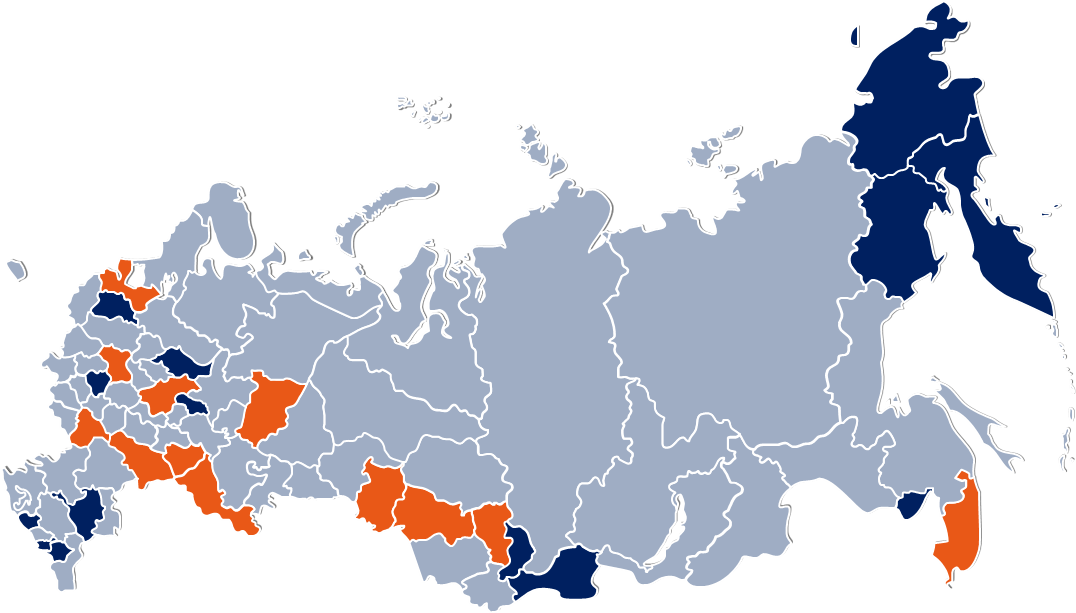 Укрупнение налоговых органов 
9 РЕГИОНОВ

За 9 месяцев  2021 года:
63 УФНС России по Самарской области
42 УФНС России по Кемеровской области
55 УФНС России по Омской области
78 УФНС России по Санкт-Петербургу 
50 УФНС России по Московской области
54 УФНС России по Новосибирской области 
64 УФНС России по Саратовской области
56 УФНС России по Оренбургской области
47 УФНС России по Ленинградской области
КАДРОВАЯ РАБОТА
Проведено 4 мероприятия. 
Приняли участие 
 370 чел.
ПРОГРАММА АДАПТАЦИИ
Более 230 участников
Проведен онлайн-семинар для менторов
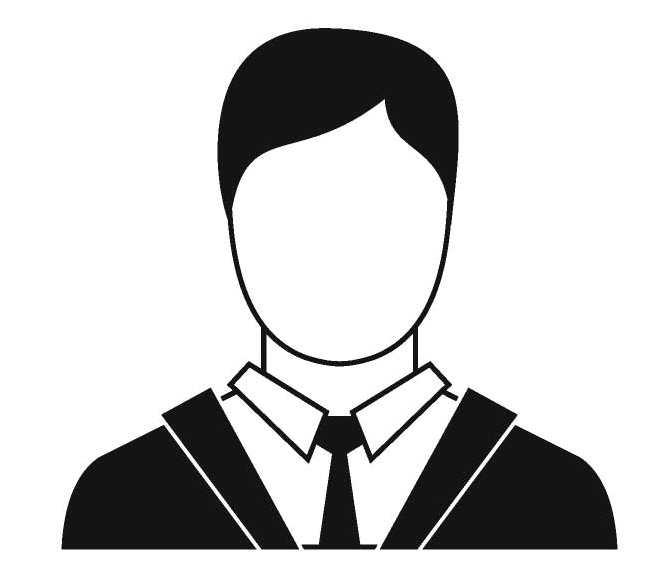 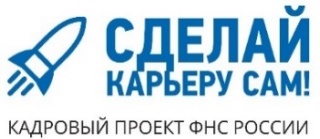 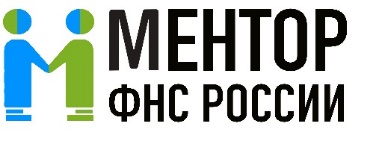 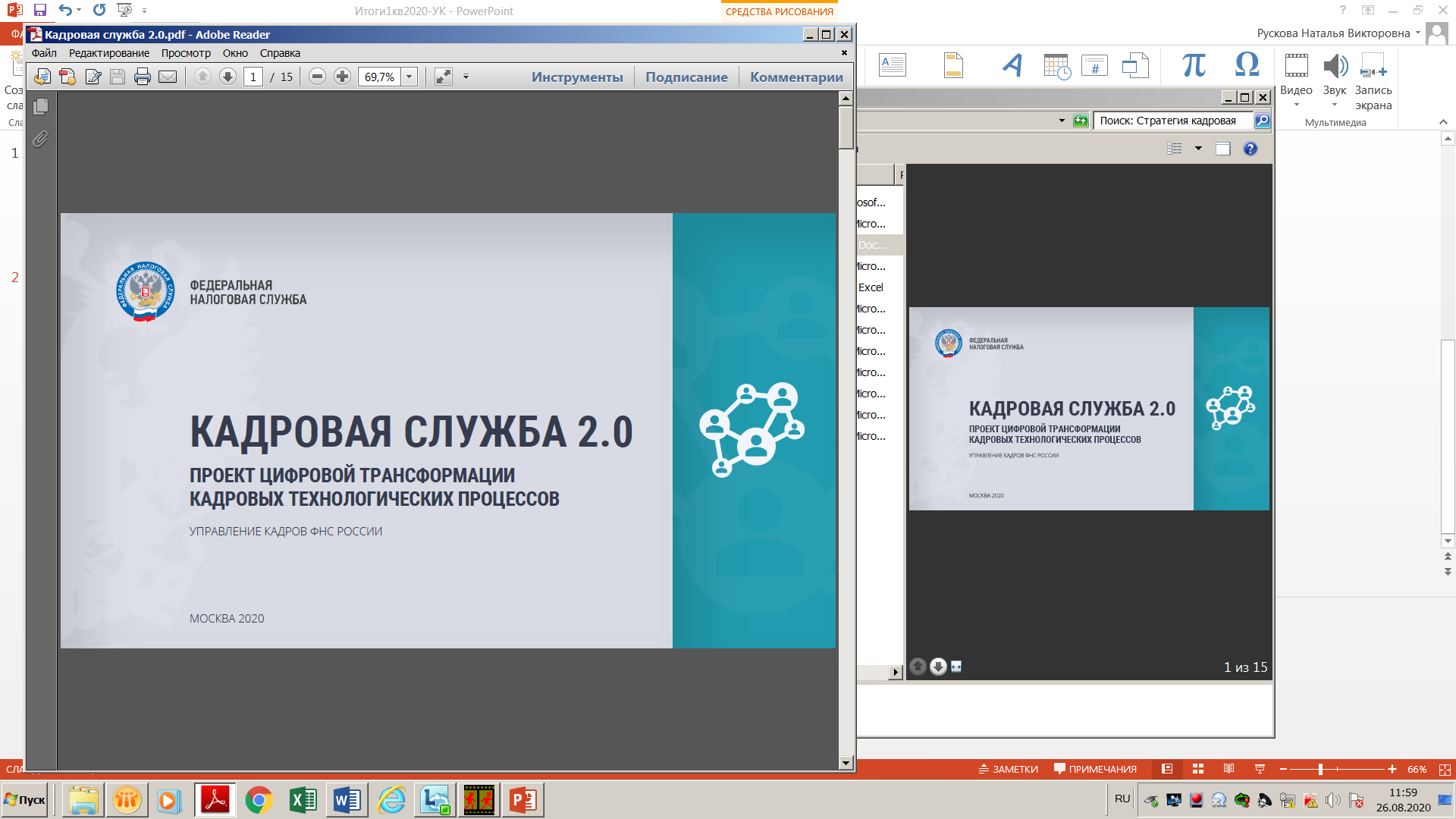 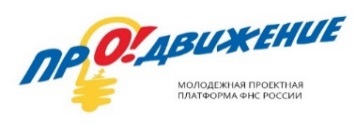 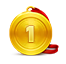 Программу адаптации новых сотрудников прошли 141 чел. в ЦА ФНС России. Программа тиражирована в ТНО
О! АИС
Проведены 3 мероприятия в рамках полуфинала конкурса
Участники: 159 человек, из них
67 чел. перешли в финал
Разработана стратегия развития
кадровой системы ФНС России 
«Кадровая служба 2.0.»
Наши проекты:
Опубликовано 
72 вакансии
Рассмотрено 
14 746 откликов
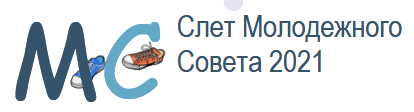 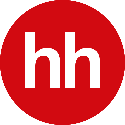 СТАЖИРОВКА 
В ФНС РОССИИ
Приняли участие 
 8000 чел.
Финалисты – 91 чел.
Принято 53 заявки
4 Победителя
2 Призера
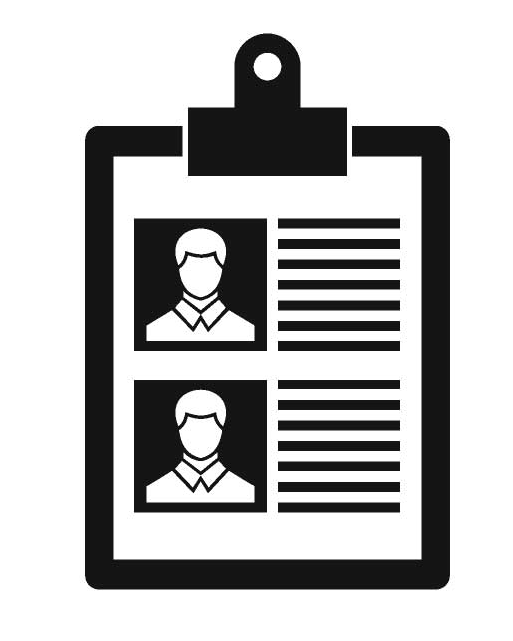 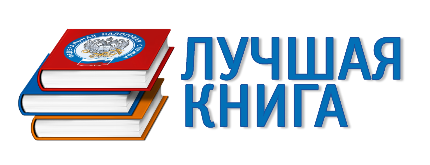 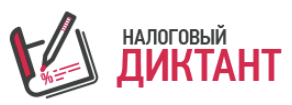 Приняли участие 
190 чел.
В исследовании приняли участие:
5 подведомственных организаций (608 человек);
2 СП ЦА ФНС России (126 чел.)
Исследование качества дополнительного проф.образования в подведомственных организациях
Приняли участие 
47 535 чел.
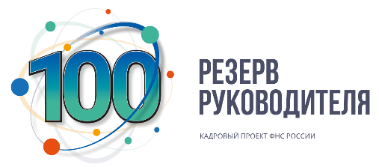 Зарегистрировано
95 368 чел
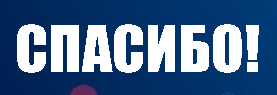 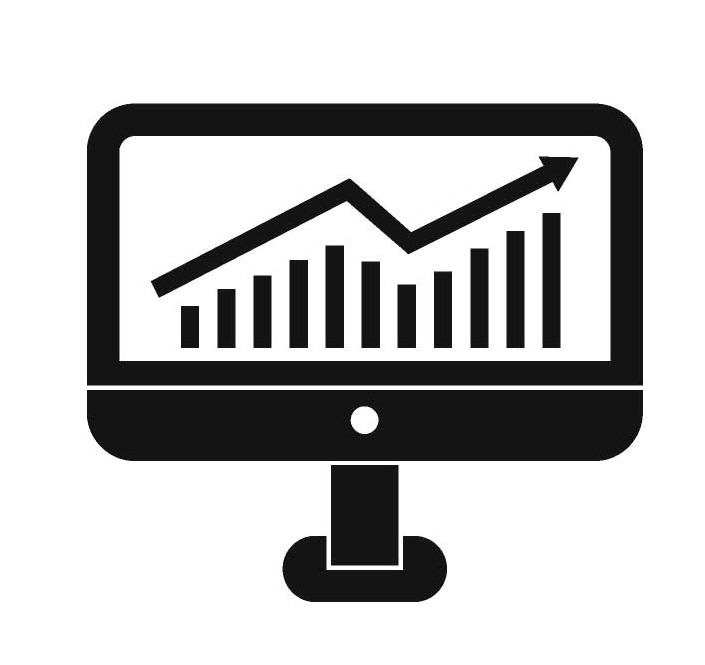 Проведены 3 мероприятия 
в рамках полуфинала конкурса Участники: 155 человек, из них 
71 чел. перешел в финал
В исследовании приняли участие: 
5 подведомственных организаций (608 человек);
1 СП ЦА ФНС России (47 чел.)
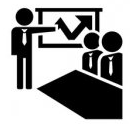 ИССЛЕДОВАНИЕ 
ВОВЛЕЧЕННОСТИ
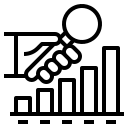 Сервис «Спасибо» 
внедрен в деятельность ЦА ФНС России
Направлено «спасибо»:
ЦА – 1288;     ТНО - 15113
СТРАТЕГИЧЕСКАЯ 
СЕССИЯ
Сервис «Резервирование помещения» 
внедрен в деятельность ЦА ФНС России
Стажировку в ЦА ФНС России 
прошли 56 чел.
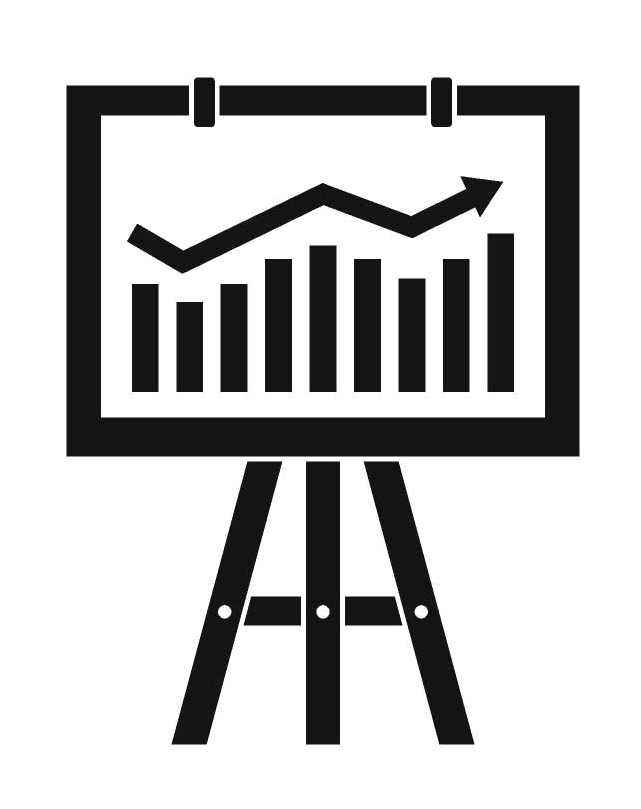 ИССЛЕДОВАНИЕ 
NPS-руководителя
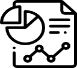 Организовано проведение 
2-х страт.сессии для руководящего состава ФНС России.
Проведена 1 страт.сессия по запросу зам.руководителя ФНС России
МЕЖДУНАРОДНОЕ СОТРУДНИЧЕСТВО
Межгосударственное объединение 	Бразилии, России, Индии, Китая, ЮАР

В рамках индийского председательства в БРИКС в 2021 году заседание руководителей и экспертов налоговых администраций стран БРИКС состоялось  13-15 сентября 2021 года.
В рамках реализации Плана международных мероприятий с участием федеральных государственных гражданских служащих центрального аппарата ФНС России за период январь-сентябрь 2021 года в очном формате состоялось 13 командировок. 
В связи с сохраняющейся неблагоприятной эпидемиологической ситуацией в мире многие международные мероприятия продолжают проводиться в формате видеоконференций. За январь-сентябрь 2021 года состоялось 142 видеоконференции по различным вопросам международного сотрудничества.
Форум ОЭСР по налоговому администрированию

За отчетный период состоялось 3 заседания Бюро Форума ОЭСР по налоговому администрированию с участием руководителя ФНС России Д.В. Егорова. Основными темами заседаний стали разработка основных элементов модели налогового администрирования будущего, вопросы доверия и репутации в условиях COVID-19, новые правила международного налогообложения в условиях цифровизации экономики, вопросы подбора и управления персоналом.
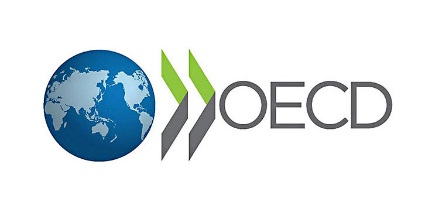 Внутриевропейская организация 
	налоговых администраций

30 июня – 02 июля 2021 года в формате видеоконференции состоялась 25-я Генеральная ассамблея IOTA. Основная тема заседания – «Обеспечение эффективного использования данных в эпоху налоговой прозрачности».
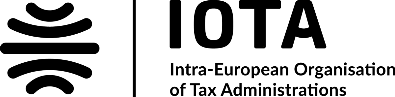 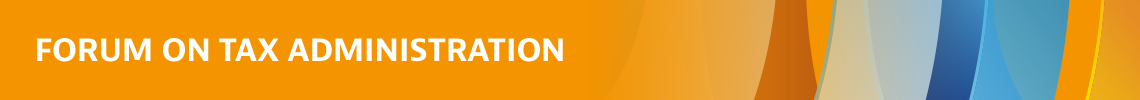 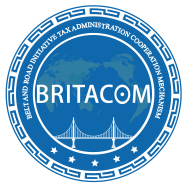 Механизм по налоговому сотрудничеству 
	инициативы «Один пояс – один путь» (BRITACOM)

	7-9 сентября 2021 года в рамках BRITACOM состоялась Вторая видеоконференция Форума по сотрудничеству налоговых администраций в рамках инициативы «Один пояс - один путь». 9 сентября 2021 года на панельной сессии конференции «Управление налоговыми данными», посвященной темам контроля качества данных, обмена данными и обеспечению безопасности, выступил руководитель ФНС России Д.В. Егоров с докладом на тему «Обмен данными».
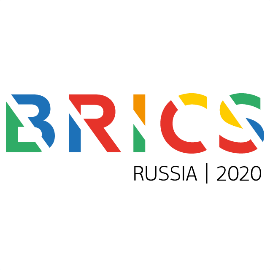 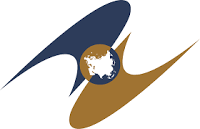 Евразийский экономический союз

11 марта 2021 года в формате видеоконференции состоялось XVI заседание Консультативного комитета по налоговой политике и администрированию при коллегии ЕЭК. Основными направлениями работы ФНС России в рамках ЕАЭС остаются приоритетные для евразийской экономической интеграции проекты по формированию механизма фискального мониторинга за оборотом товаров во взаимной торговле в ЕАЭС и созданию системы прослеживаемости товаров, ввозимых на территорию государств-членов ЕАЭС из третьих стран.
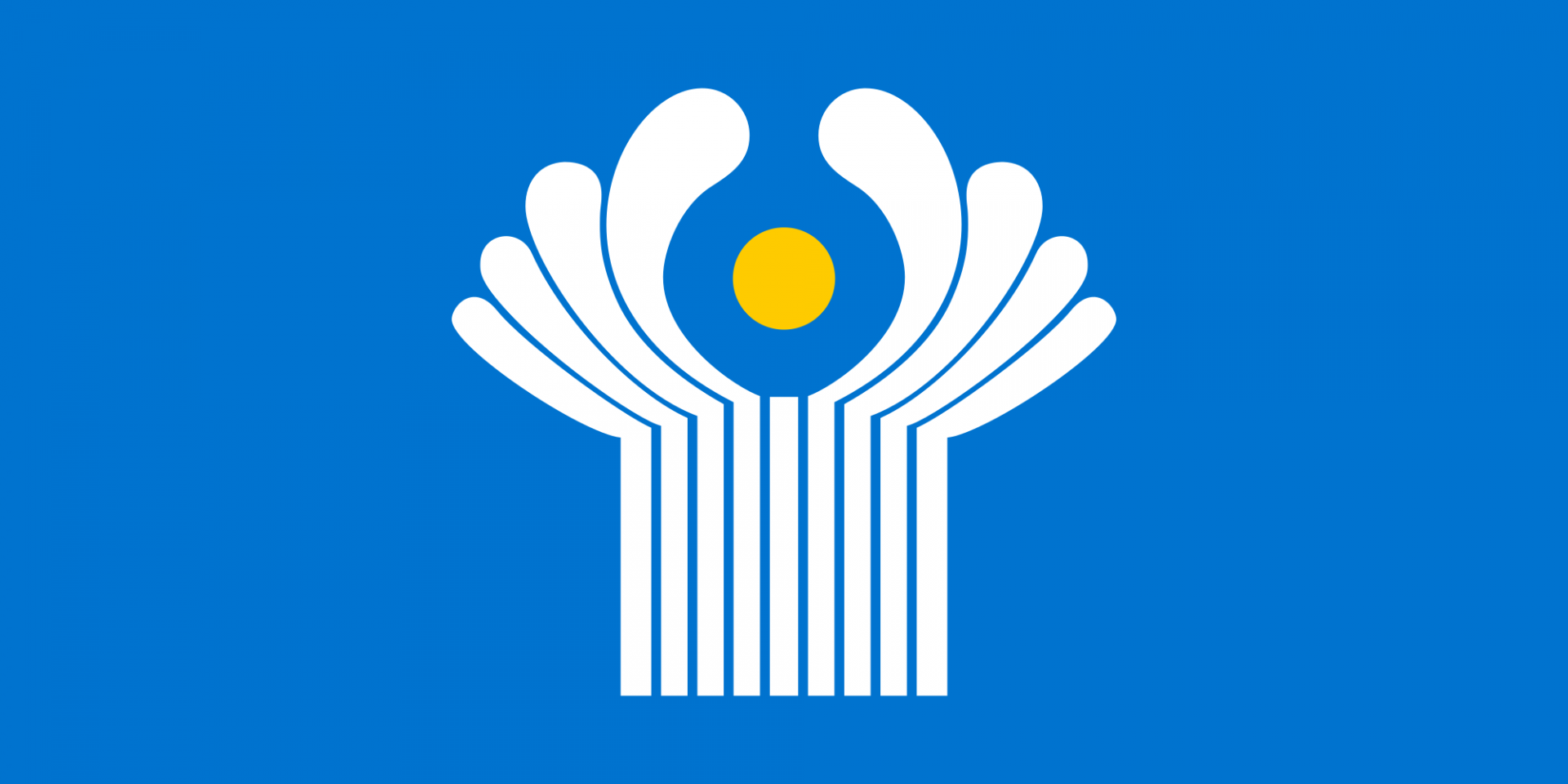 Координационный совет руководителей налоговых служб государств-участников СНГ

XXVIII заседание КСРНС состоялось в период 5-8 октября 2021 года в режиме видеоконференции. Основным вопросом повестки дня руководителей стало обсуждение повышения эффективности налоговых проверок в государствах – участниках СНГ.
МЕЖДУНАРОДНОЕ СОТРУДНИЧЕСТВО
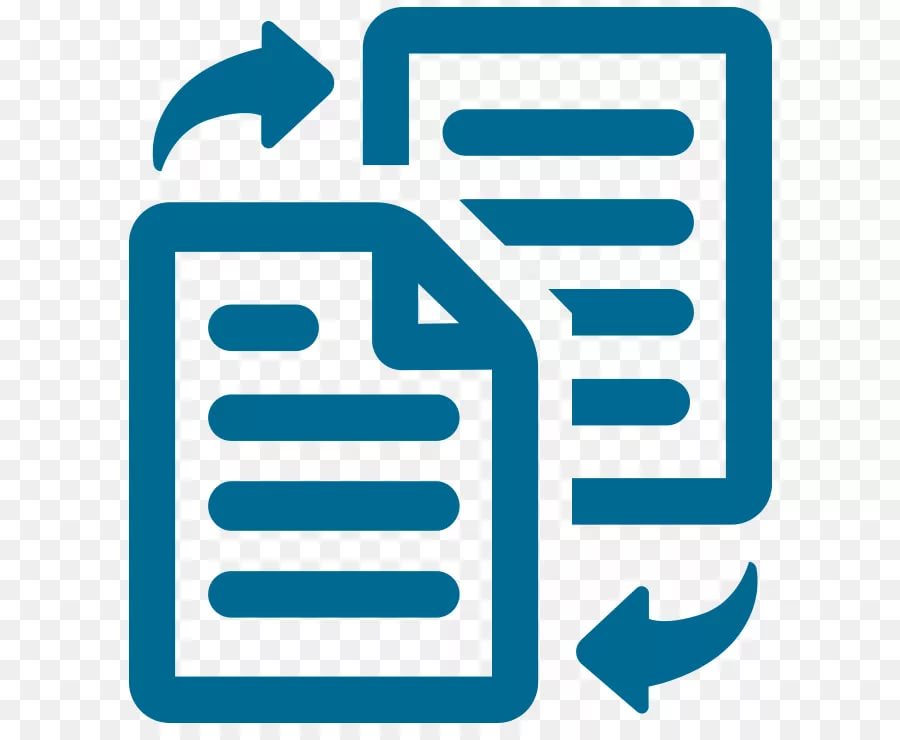 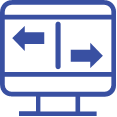 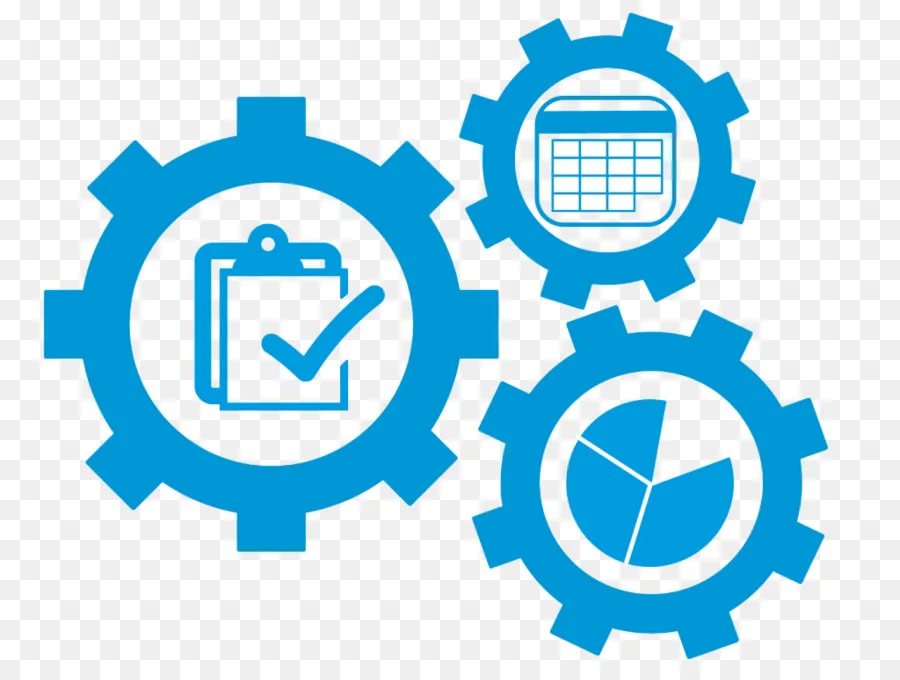 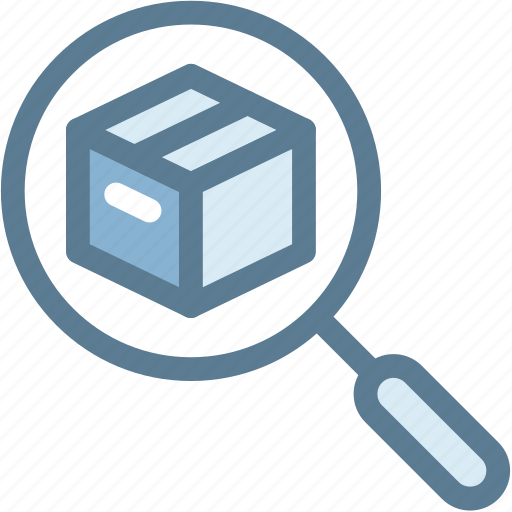 Направления работы ФНС России в ЕАЭС
Электронный обмен заявлениями о ввозе товаров и уплате косвенных налогов
Информационный обмен и электронный документооборот
Формирование механизма фискального мониторинга за оборотом товаров
Прослеживаемость товаров
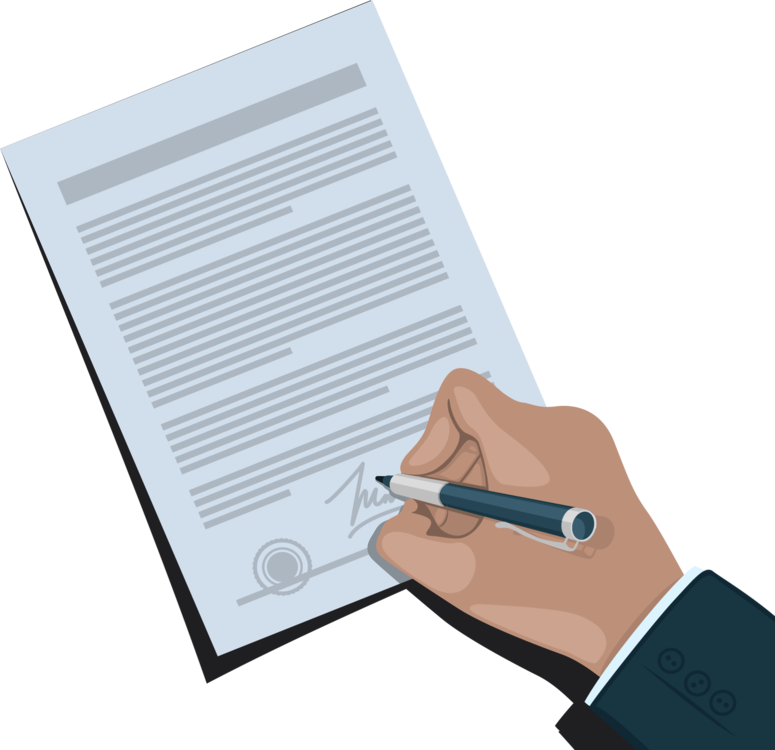 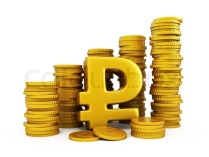 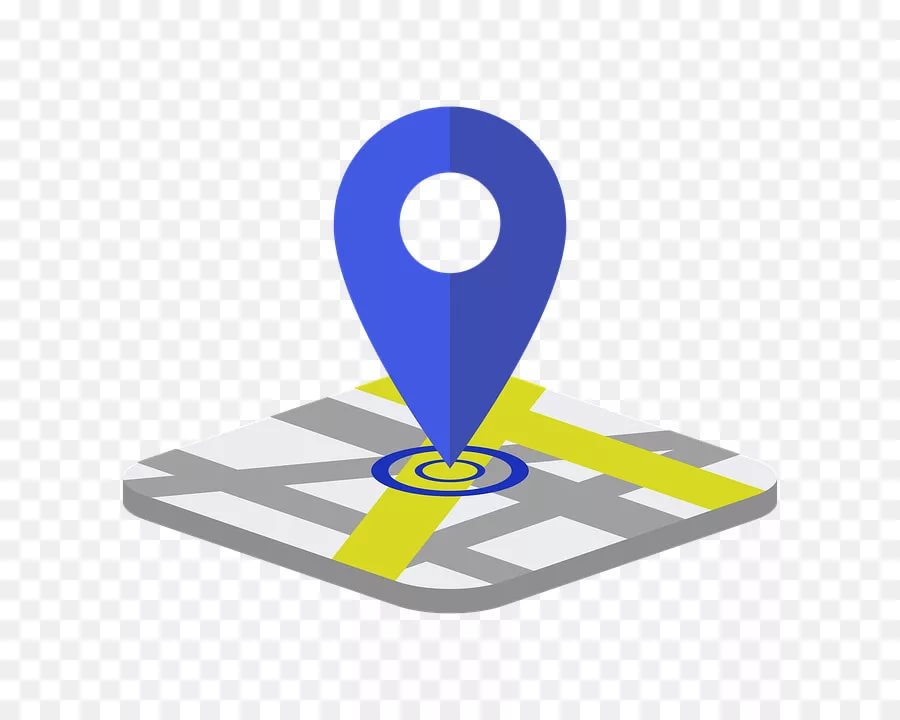 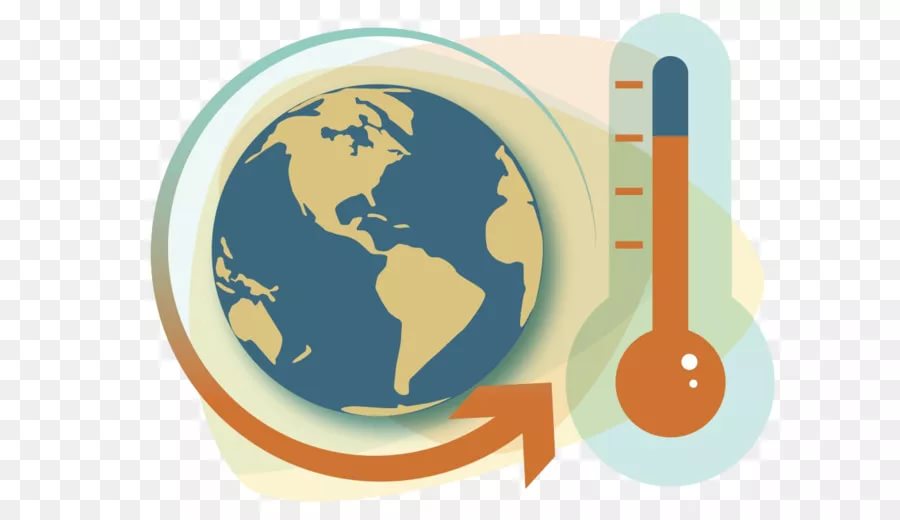 Совершенствование положений Договора о ЕАЭС
Либерализация валютного законодательства
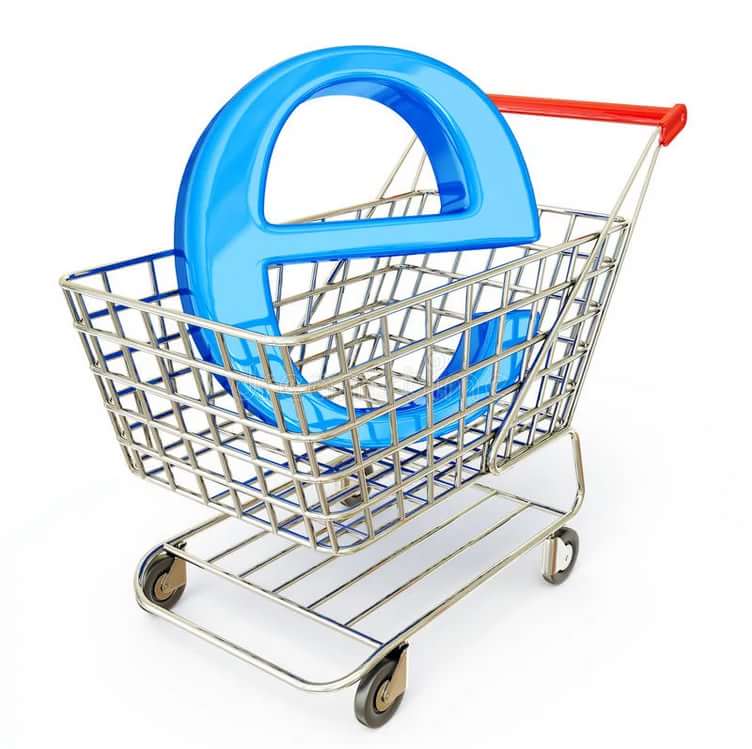 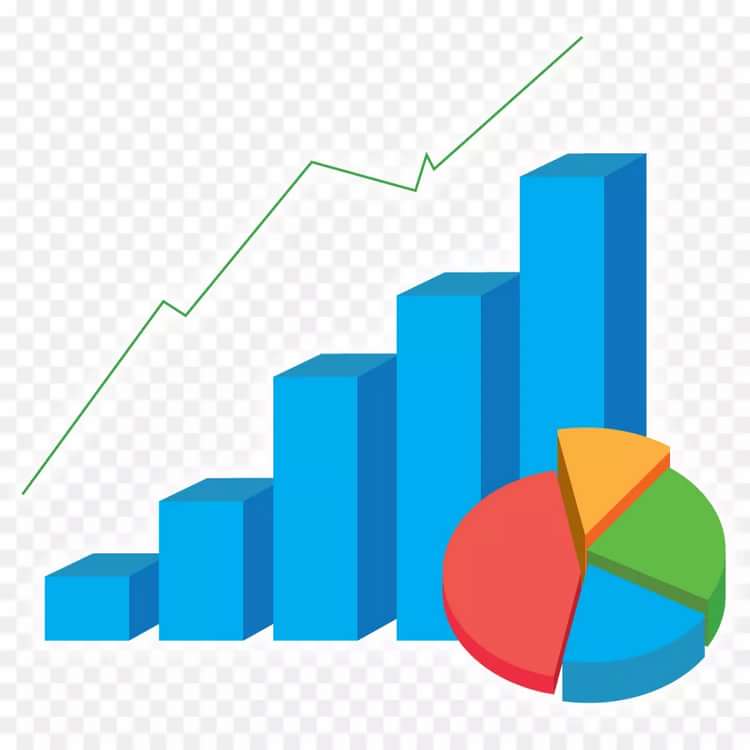 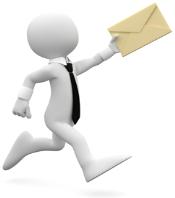 Электронная торговля:
Торговля услугами в электронной форме
Электронная торговля товарами для личного пользования
Применение в ЕАЭС навигационных пломб для отслеживания перевозок
Единый Рынок услуг. (Регистрация ИП)
Климатическая повестка ЕАЭС
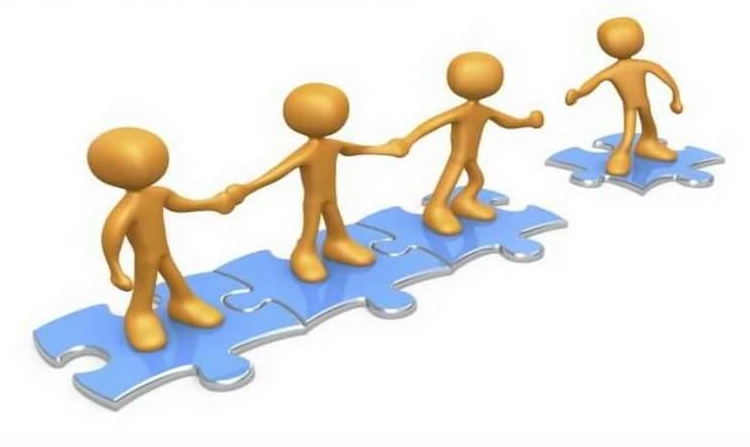 Финансовая статистика ЕАЭС
Сближение налоговых законодательств. Дорожная карта по налоговой политике и налоговому администрированию
[Speaker Notes: За период январь-сентябрь 2021 года представители ФНС России приняли участие в 19 видеоконференциях, посвященных различным направлениям работы в рамках ЕАЭС. 
В феврале 2021 года в режиме ВКС состоялось XVI заседание Консультативного комитета по налоговой политике и администрированию при коллегии ЕЭК, на котором эксперты обсудили вопросы по формированию механизма фискального мониторинга за оборотом товаров во взаимной торговле в ЕАЭС и создание системы прослеживаемости товаров, ввозимых на территорию государств-членов ЕАЭС из третьих стран.
Соглашение о механизме прослеживаемости товаров, ввезенных на таможенную территорию Евразийского экономического союза, вступило в силу 3 февраля 2021 года. В третьем квартале 2022 года запланировано начало проведения пилотного проекта по внедрению данного механизма.
В марте 2021 года был создан постоянно действующий Подкомитет (рабочая группа) по информационному обмену и электронному документообороту при Консультативном комитете по налоговой политике и администрированию. Было проведено два заседания, в рамках которых  стороны договорились  рассмотреть вопрос о готовности налоговых ведомств к проведению на двухсторонней основе пилотных проектов по обмену электронными товаросопроводительными документами при трансграничной торговле между хозяйствующими субъектами государств-членов ЕАЭС.]
ОСНОВНЫЕ ИЗМЕНЕНИЯ НАЛОГОВОГО ЗАКОНОДАТЕЛЬСТВА
Федеральный закон от 02.07.2021 № 305-ФЗ «О внесении изменений в части первую и вторую Налогового кодекса Российской Федерации и отдельные акты Российской Федерации».
Законом внесены изменения в статью 149 Налогового кодекса Российской Федерации. 
С 01.01.2022 года освобождается от налогообложения налогом на добавленную стоимость оказание услуг общественного питания (рестораны, кафе, бары, предприятия быстрого обслуживания, буфеты, кафетерии, столовые, закусочные, отделы кулинарии при указанных объектах и иные аналогичные объекты общественного питания), а также услуг общественного питания вне объектов общественного питания по месту, выбранному заказчиком («выездное обслуживание»).